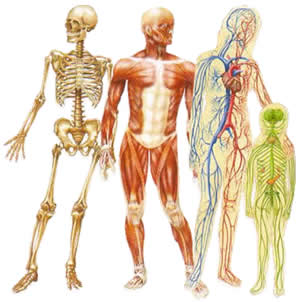 Pojivové tkáně
Vazivo, chrupavka, kostní tkáň
Petr Vaňhara
Ústav histologie a embryologie LF MU
Pojivová tkáň a pohybový systém
pojivová, svalová a nervová tkáň
díky svým mechanickým vlastnostem je pojivová tkáň základní funkční složkou opěrného, nosného i hybného systému
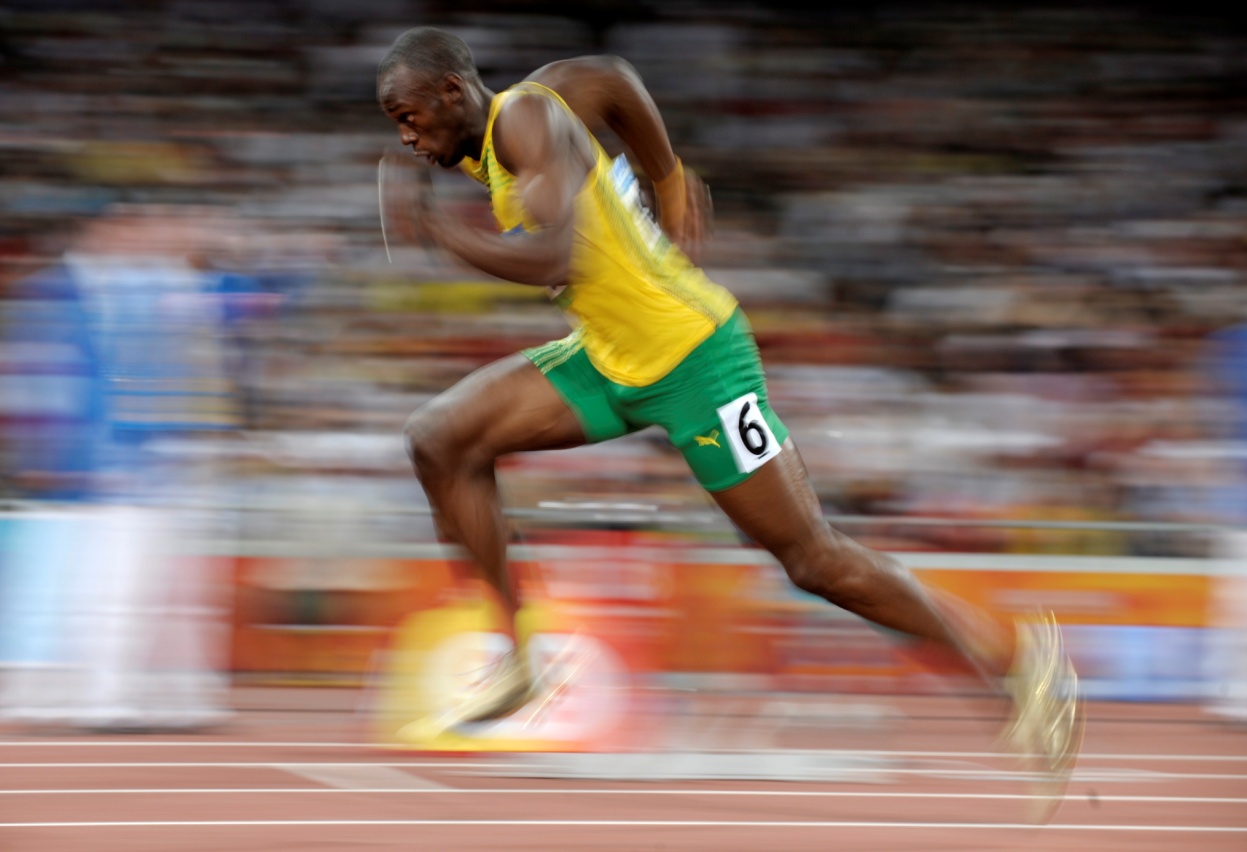 Pojivová tkáň a její původ
pojivové tkáně odvozeny ze všech tří zárodečných vrstev, zejména z mezodermu
mezodermální buňky tvoří mezenchym, vyplňující prostor mezi vznikajícími orgány embrya
DEN 12 embryonálního vývoje
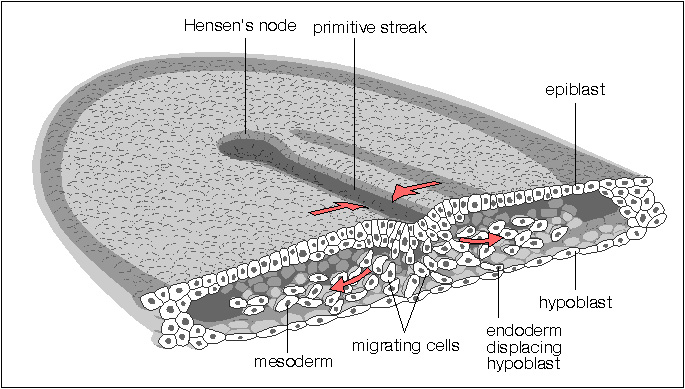 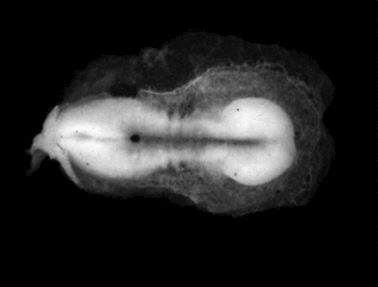 http://www.mun.ca/biology/desmid/brian/BIOL3530/DB_Ch02/DBNModel.html
Embryonální mezenchym
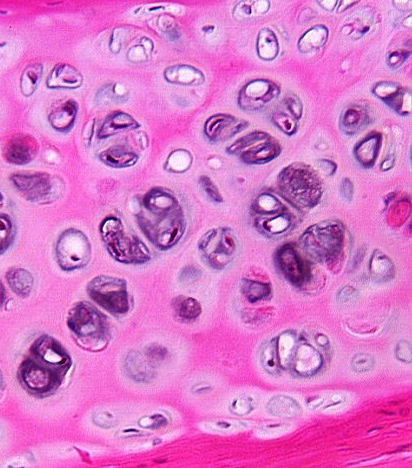 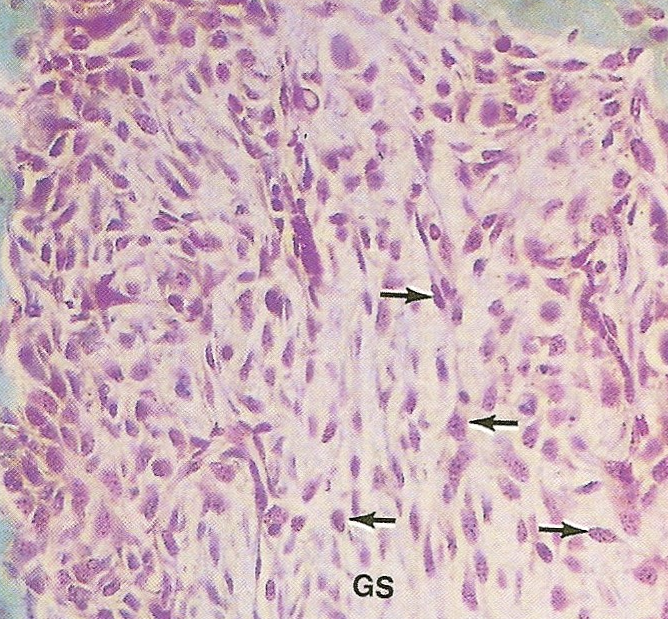 Chrupavka
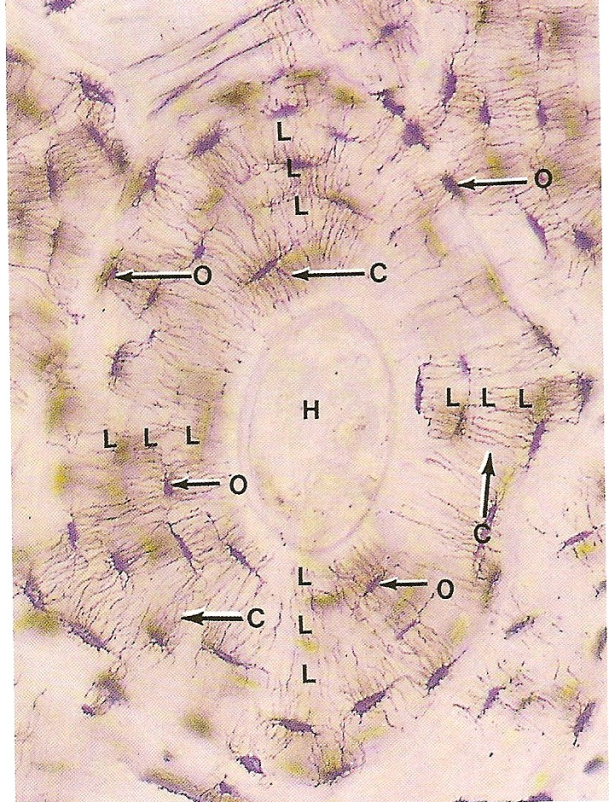 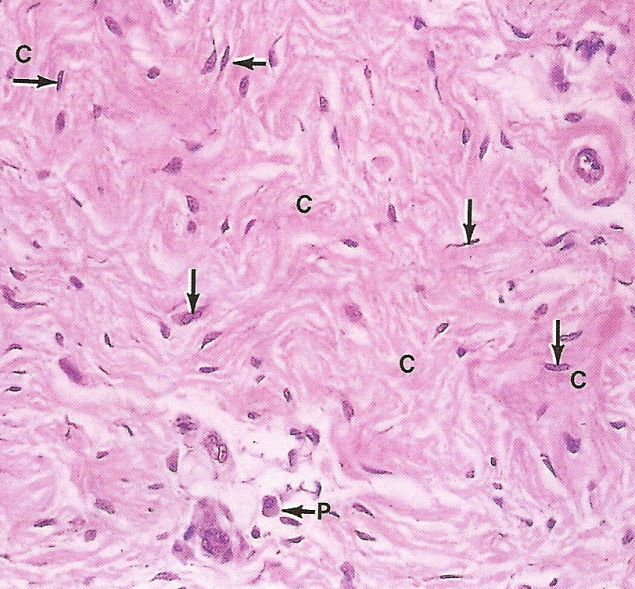 Kost
Vazivo
Pojivová tkáň - funkce
Strukturální  
 vnitřní opěrná architektura
 vazivo: ligamenta, šlachy, pouzdra orgánů, areorální vazivo
 chrupavka, kost, tuková tkáň


Imunitní 	
- fagocytující a imunitní buňky ve vazivu

Nutriční 
- tuková tkáň
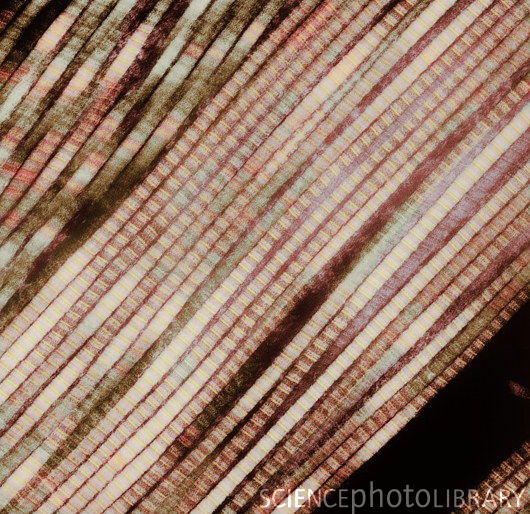 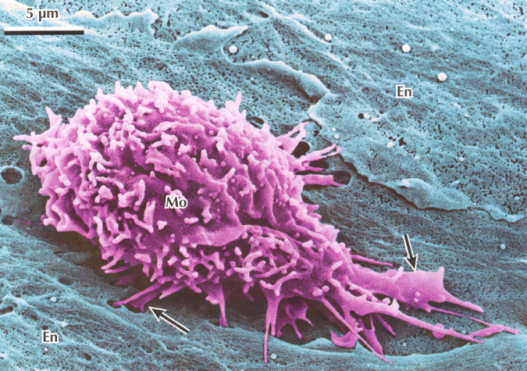 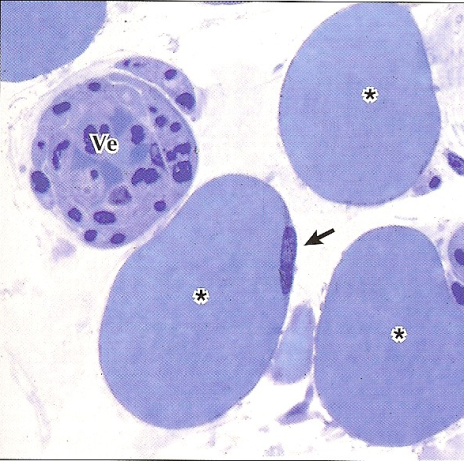 Vazivo
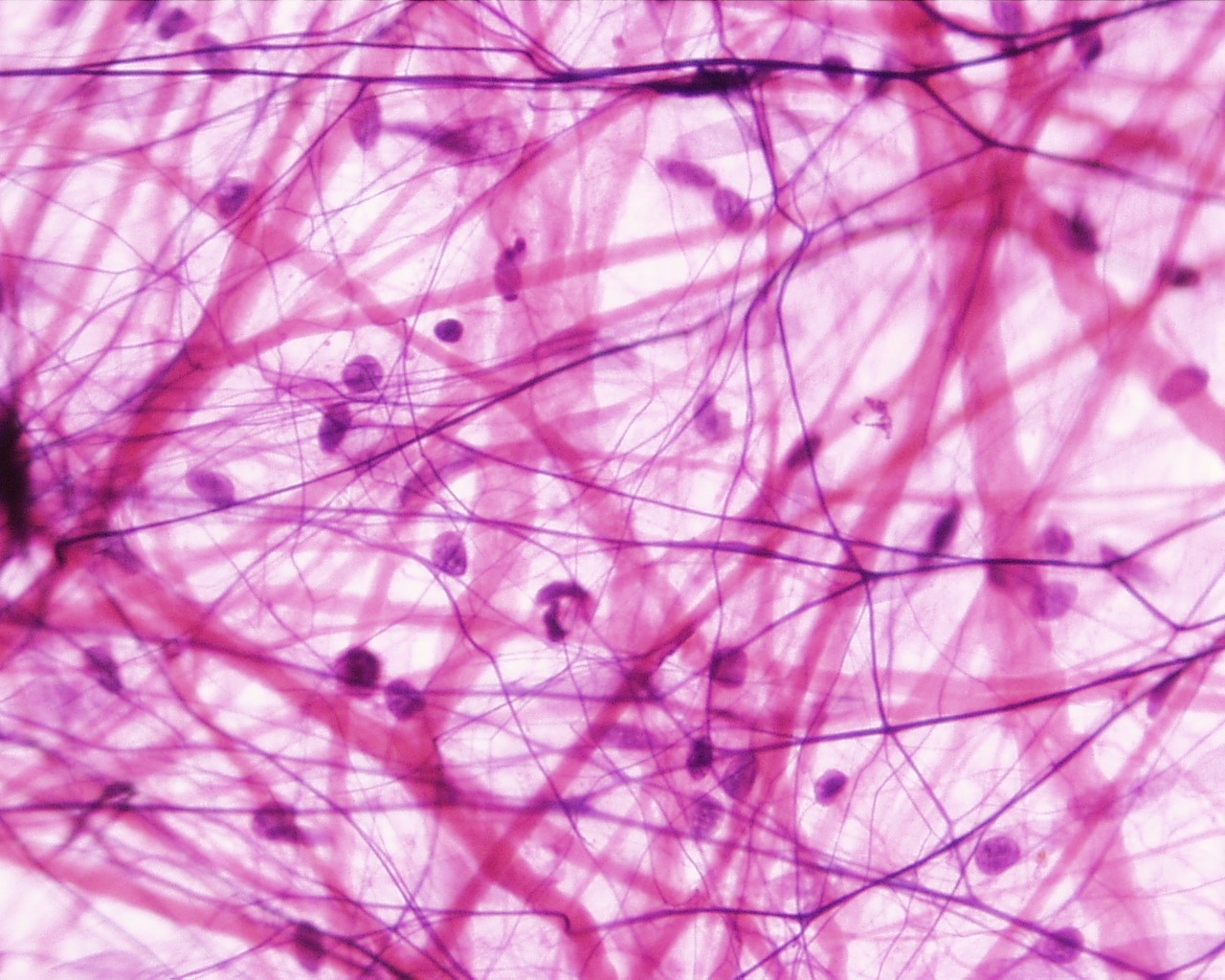 Vazivové buňky

 Základní hmota

 Vlákna
Histologická stavba vaziva
Řídké (areolární) vazivo
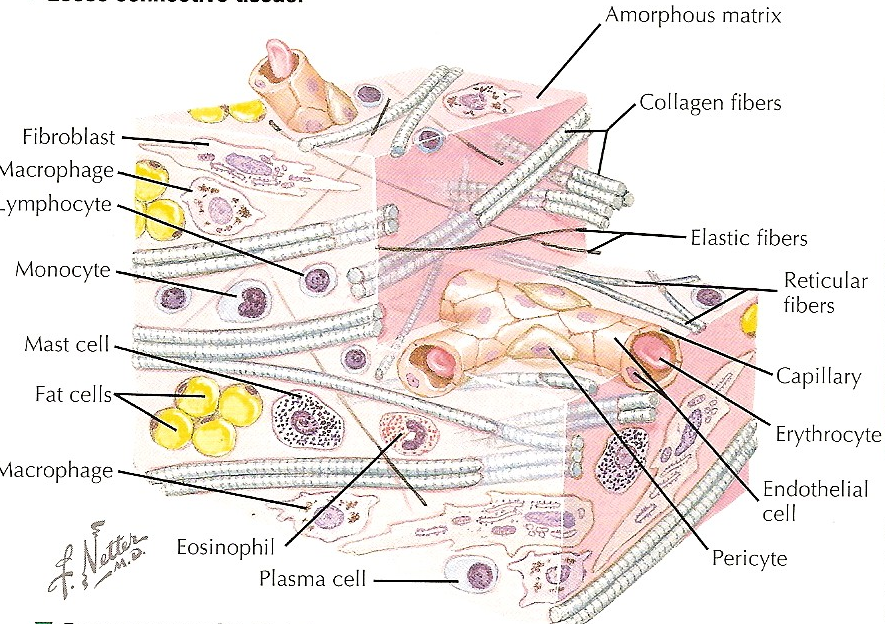 Husté vazivo
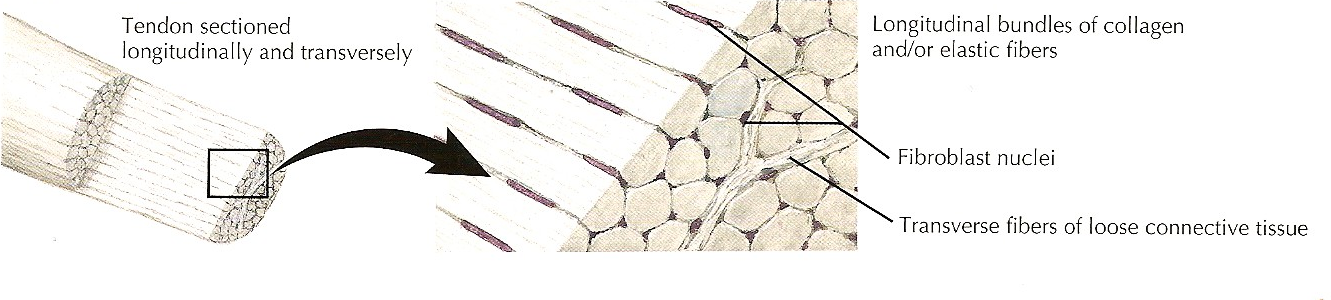 Histologická stavba vaziva
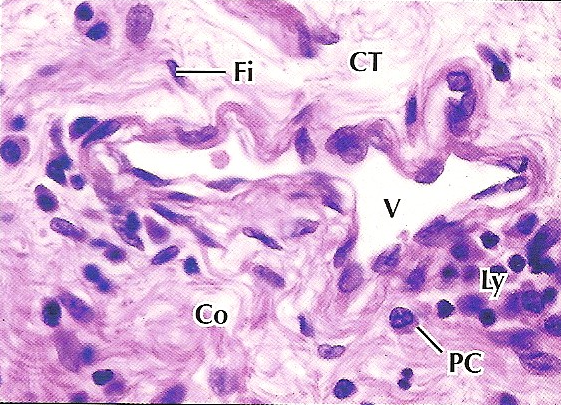 Řídké (areolární) vazivo
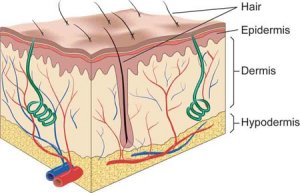 Husté vazivo
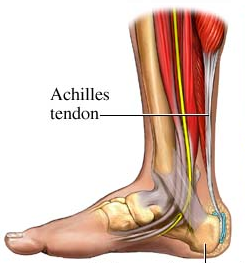 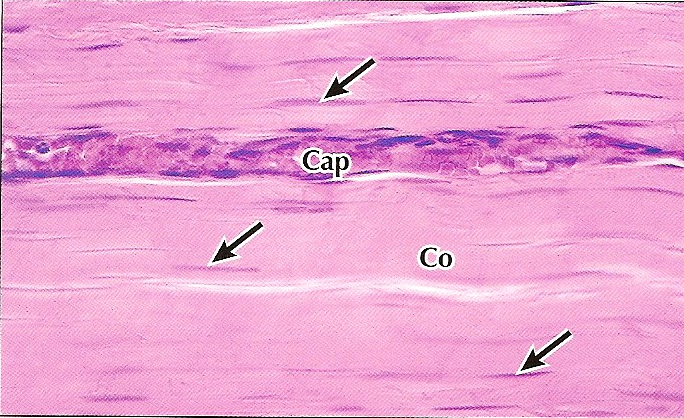 Vazivové buňky
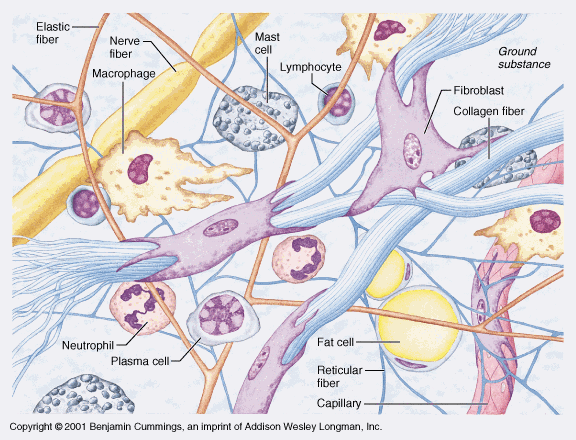 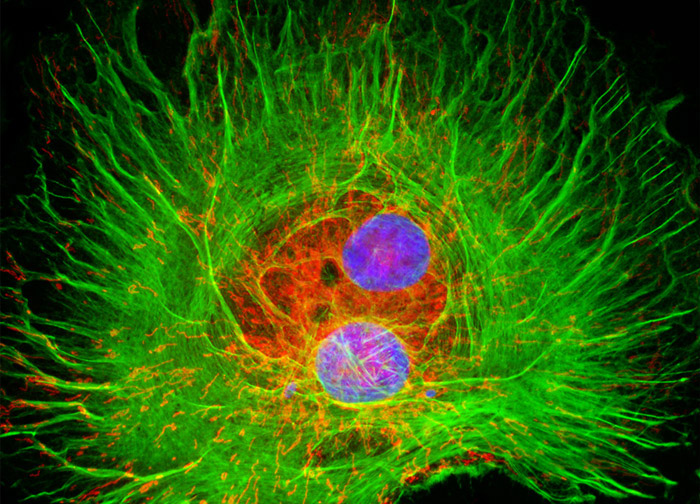 Vazivové buňky
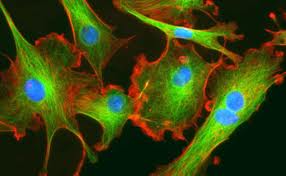 Fibroblasty
metabolicky velmi aktivní buňky
 produkce mezibuněčné hmoty
 vznikají z embryonálního mesenchymu 





 blízce příbuzné s dalšími specializovanými typy:
 chondrocyty - chrupavka
 osteoblasty - kost
 adipocyty – tuková tkáň
 myocyty – buňky hladké svaloviny
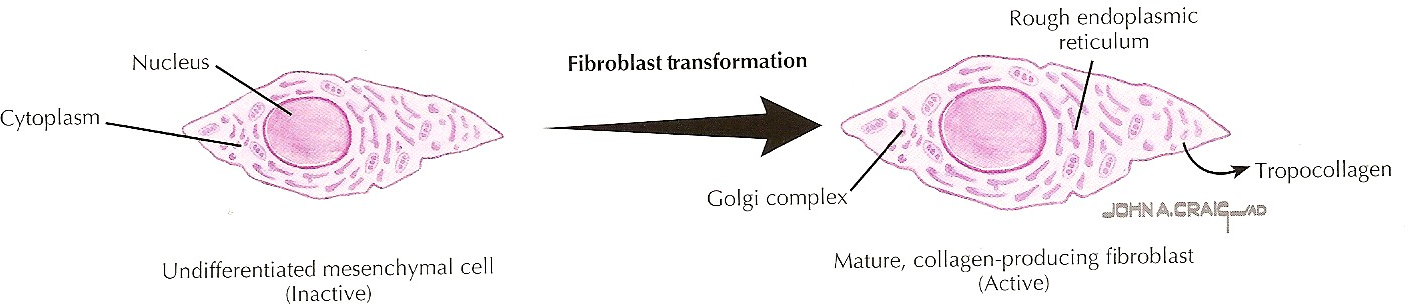 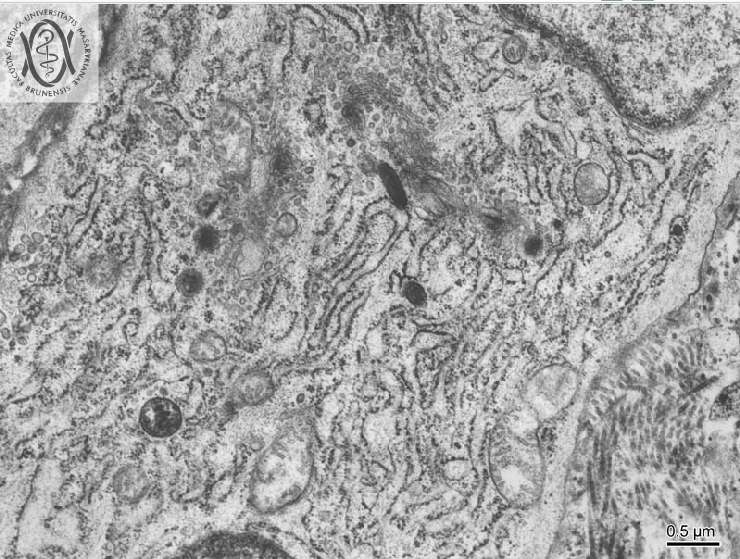 Fibroblast
Vazivové buňky
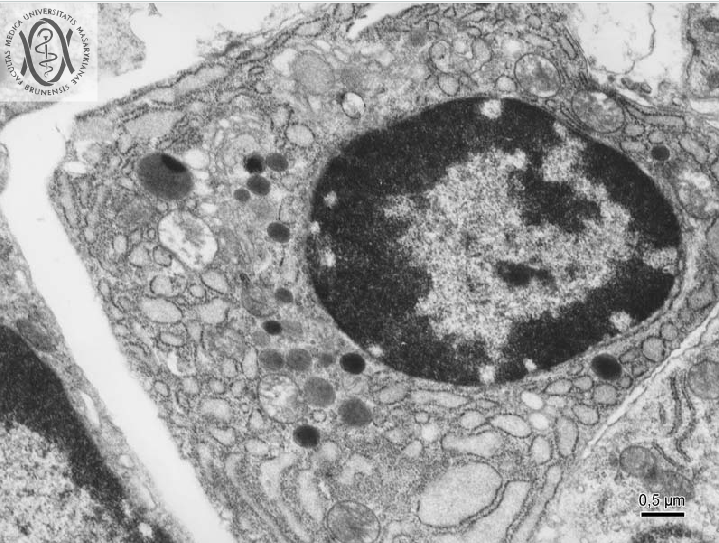 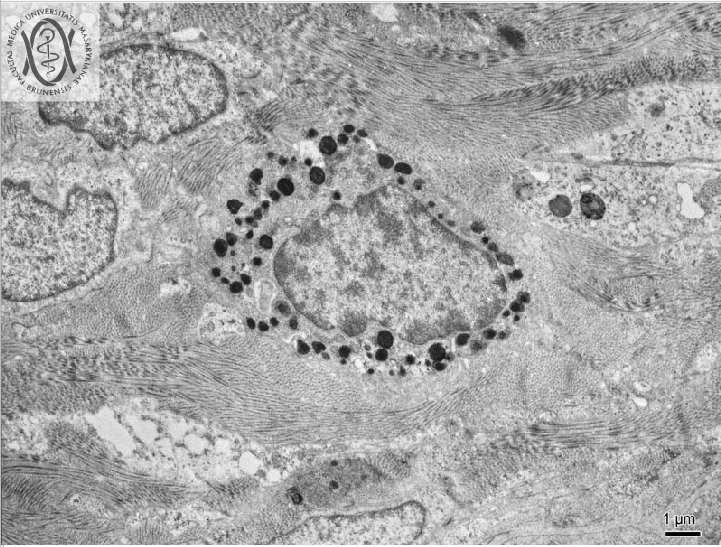 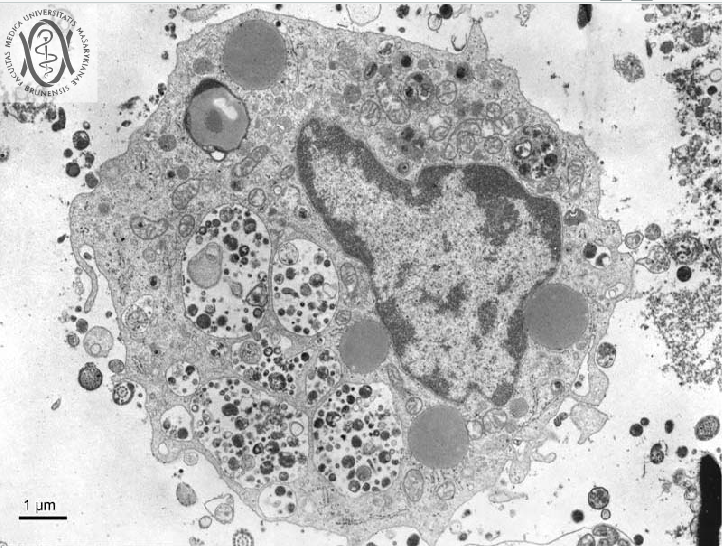 Buňky imunitního systému
rozptýlené v řídkém vazivu:

 makrofágy – fagocytóza
 plazmatické buňky – produkce protilátek
 mastocyty – nespecifická imunita (histamin, heparin)
Mastocyt
Makrofág
Plazmatická buňka
Makrofág
Základní hmota

Amorfní, mezibuněčná hmota (extracelulární matrix)
Bezbarvá, průsvitná homogenní směs glykosaminglykanů, proteoglykanů a strukturálních glykoproteinů
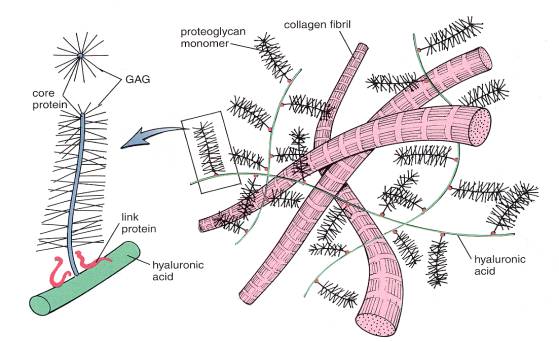 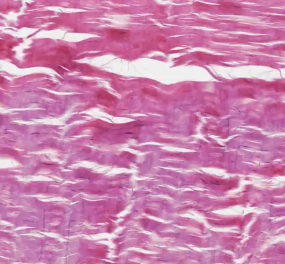 Glykosaminoglykany
lineární polysacharidy tvořené disacharidovými podjednotkami - kyselinou uronovou a hexosaminem
polysacharidy bohaté na hexosaminy - kyselé mukopolysacharidy
kys. glukuronová nebo iduronová
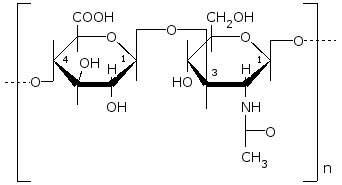 glukosamin nebo galaktosamin
Glykosaminoglykany
s výjimkou kys. hyaluronové se váží i na proteinové struktury  - proteoglykany
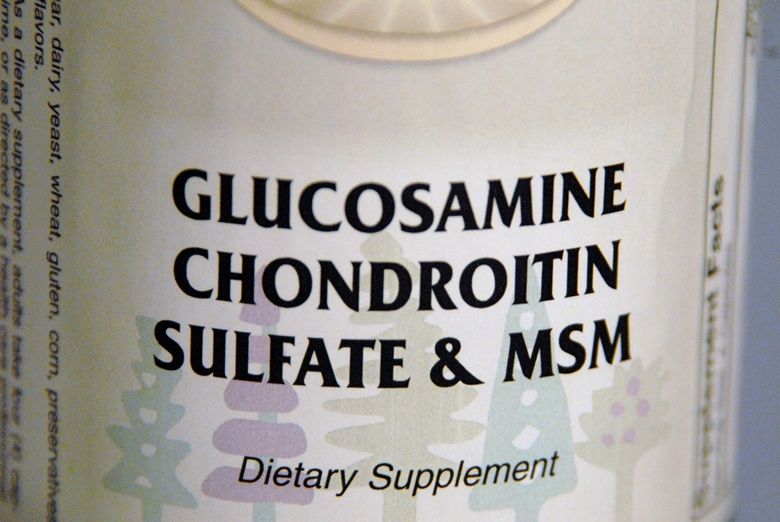 Proteoglykany

 protein + převažující lineární sacharidová složka

 proteoglykanové agregáty

 vysoká schopnost vázat vodu
 objem závislý na stupni hydratace

 aggrecan (chrupavka)
 syndekan
 fibroglykan
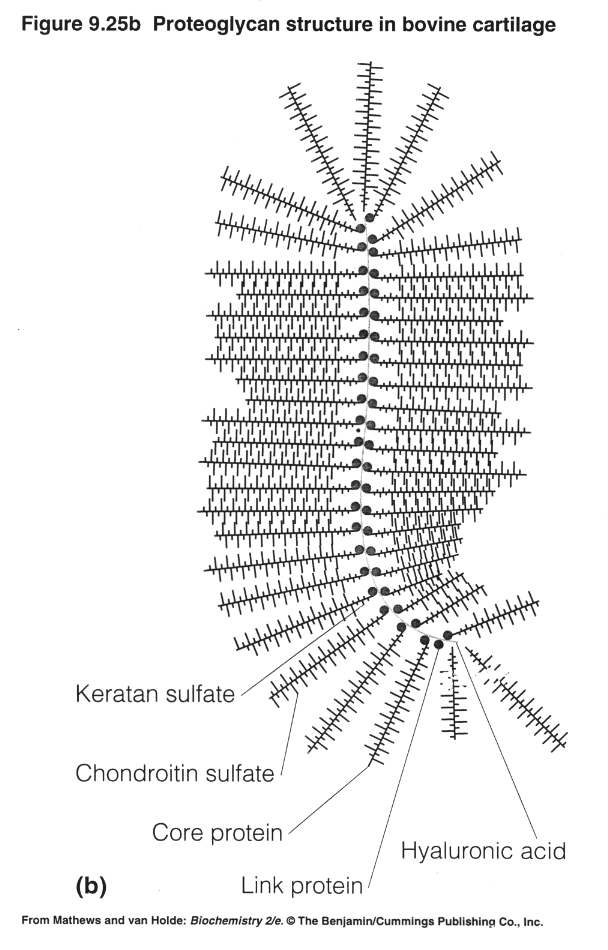 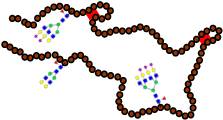 Strukturální glykoproteiny

 dominantní protein + rozvětvená sacharidová složka
 interakce mezi buňkami a extracelulární matrix
		(proliferace, diferenciace, migrace, zánik…)
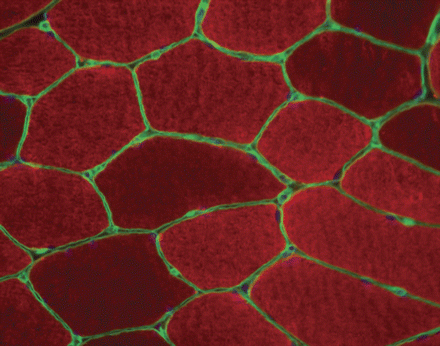 fibronektin – spojení mezi kolagenními vlákny a glykosaminoglykany, umožňuje normální adhezi a migraci buněk
 laminin – bazální lamina – soudržnost epitelů
 chondronektin – chrupavka - adheze chondrocytů ke kolagenu
(J. Nutr. 136:2123-2126, 2006)
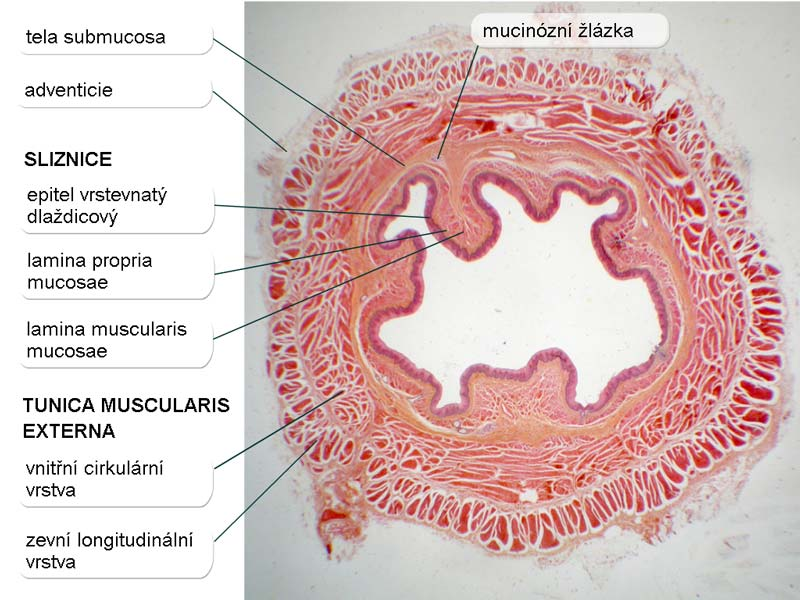 Oesophagus
Klinické souvislosti
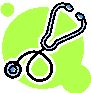 Poruchy odbourávání proteoglykanů – mukopolysacharidózy
(př. Syndromy Hurlerové, Hunterův, Sanfilippův, Morquitův, atd. )
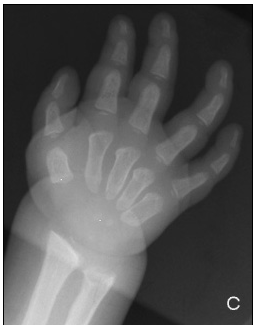 geneticky podmíněná ztráta enzymů zodpovědných za metabolismus proteoglykanů

- poruchy vývoje kostry a svalstva, deformace kloubů, často orgánová selhání a mentální retardace v důsledku akumulace proteoglykanů v tkáních
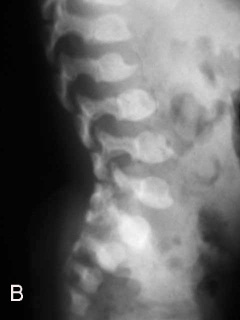 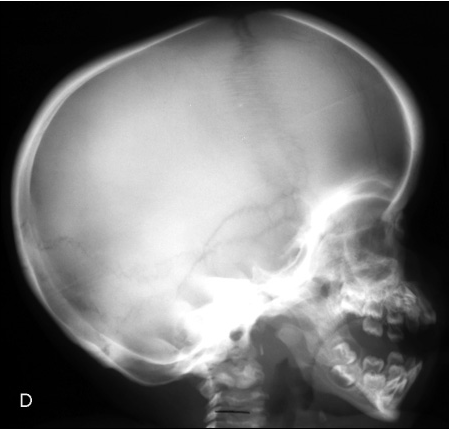 http://radiologyschools.com/Radiology-Courses/peds/ms_webpages/ms7cmucopoly.html
Klinické souvislosti
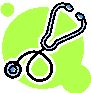 Tkáňová tekutina a edém
- tekutina podobná krevní plazmě
- za normálních okolností v tkáních minimální množství volné tekutiny
osmotický tlak
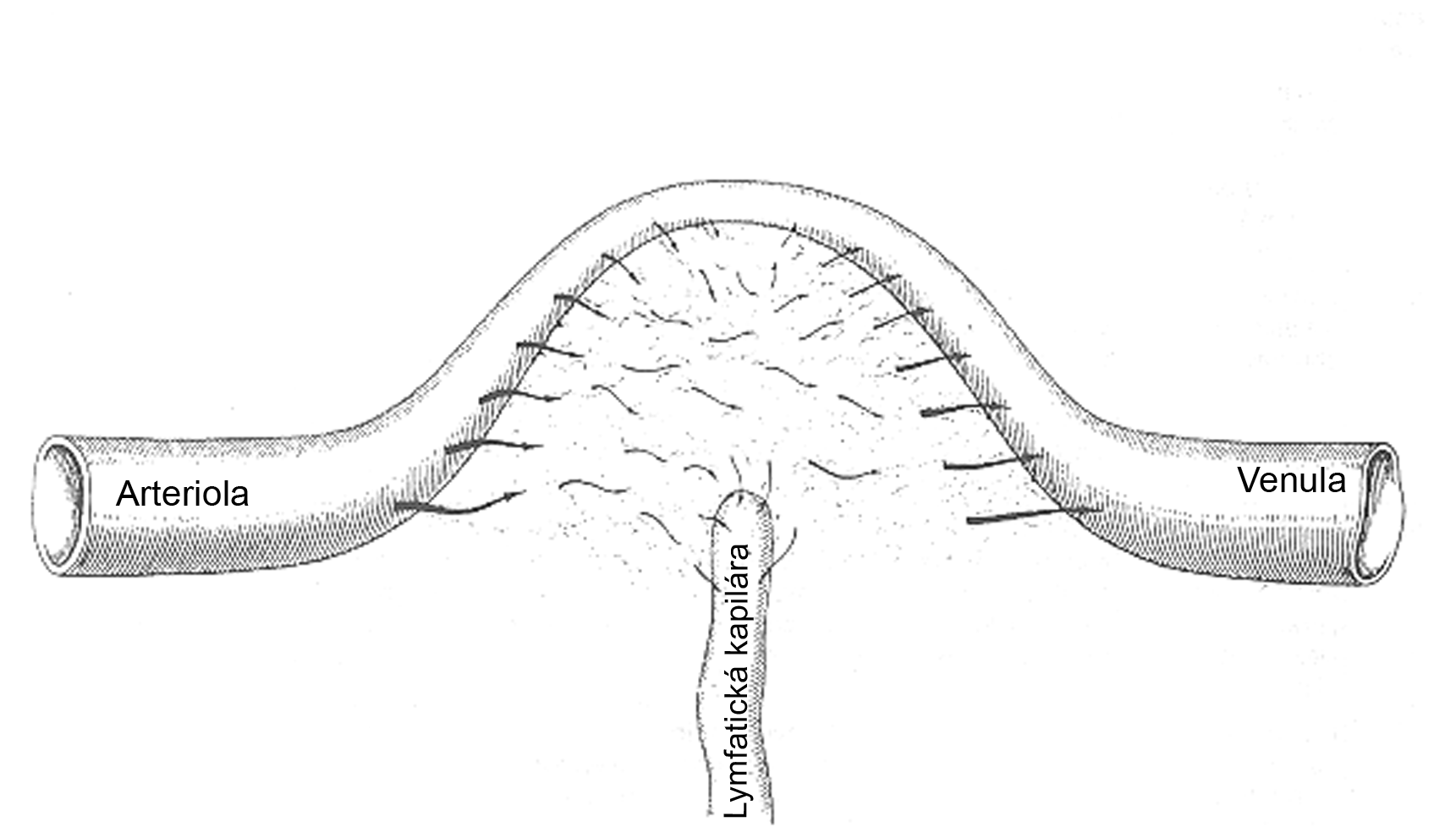 hydrostatický tlak
Klinické souvislosti
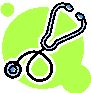 Tkáňová tekutina a edém
hromadění tekutiny v mezibuněčném prostoru
 místní porucha krevního oběhu
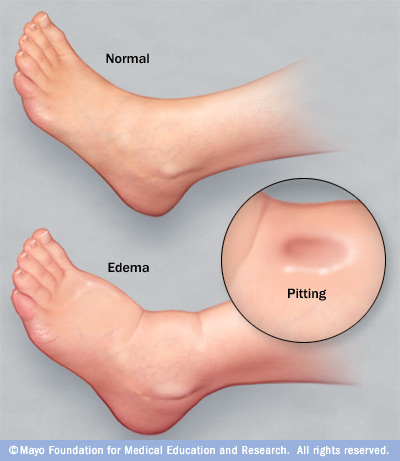 lokální (zánět, úraz) i systémové příčiny (selhání ledvin, srdce)
 změna hydrostatického/osmotického tlaku, nebo permeability kapilární stěny
Vlákna (vláknitá hmota)
Kolagenní	                   Retikulární	       Elastická
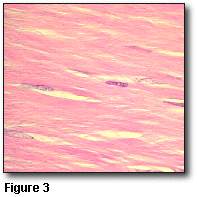 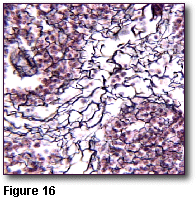 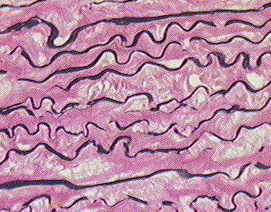 Šlachy a ligamenta
Lymfatické orgány, kostní dřeň
Membrány cév
Kolagen
Elastin
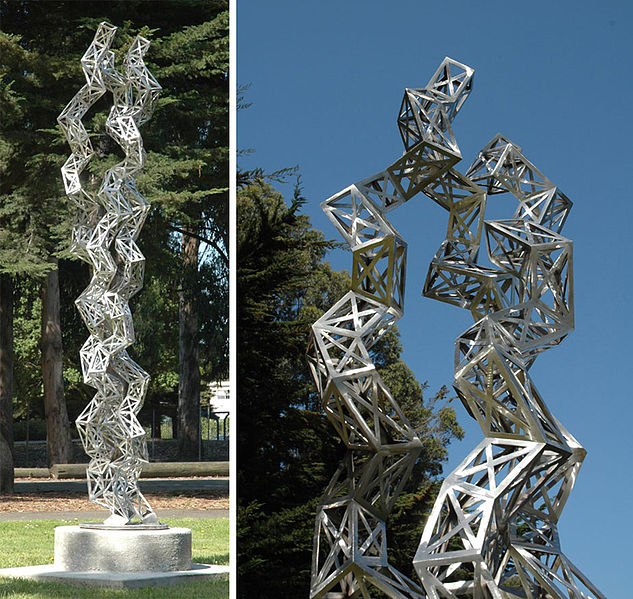 Julian Voss-Andreae
"Unraveling Collagen", 

2005 

Orange Memorial Park Sculpture Garden, City of 
South San Francisco, CA
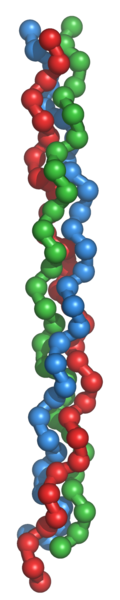 Kolagen
skupina fibrilárních proteinů kódovaných více než 20 geny
polymer – podjednotka = tropokolagen
různé strukturní a mechanické vlastnosti (tuhost, pružnost, tloušťka…)
nejhojnější protein lidského těla (až 30% suché hmotnosti)
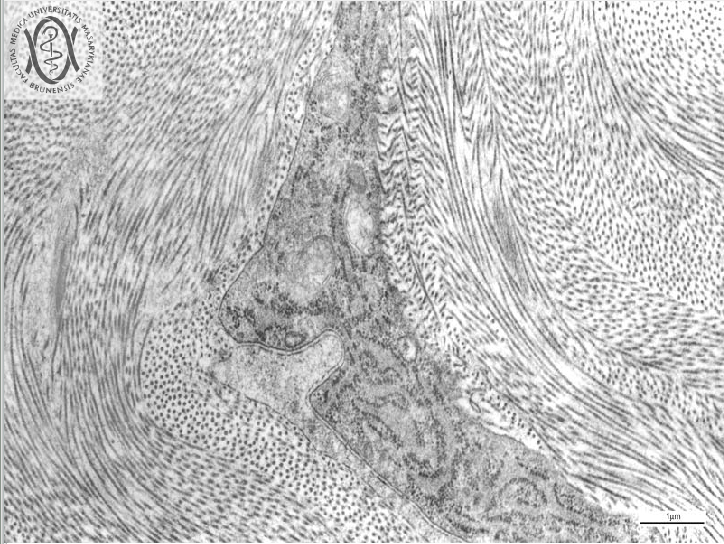 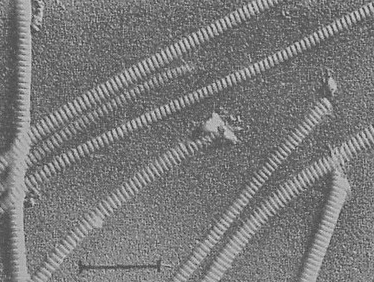 Kolagen
Kolagen
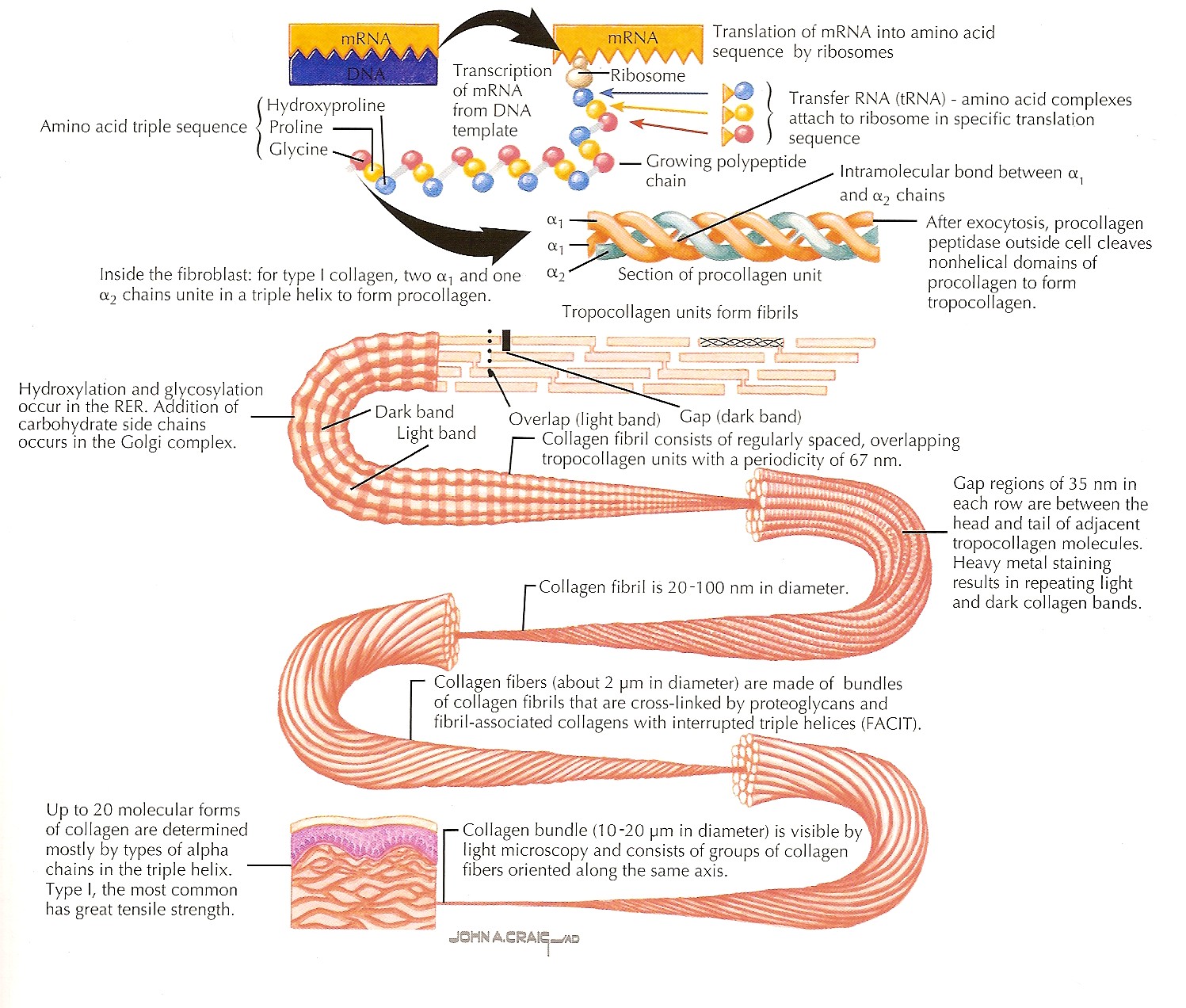 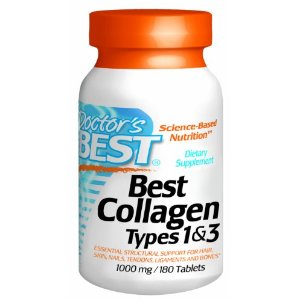 http://www.orthoteers.com
Elastická vlákna
méně početná než vlákna kolagenní
polymer – tropoelastin
minimální tahová pevnost
při přetažení ztráta pružnosti
redukují hysterezi vaziva
= díky své pružnosti  usnadňují návrat vaziva do původního stavu po mechanické změně (návrat vazu, nebo kloubního pouzdra po natažení)
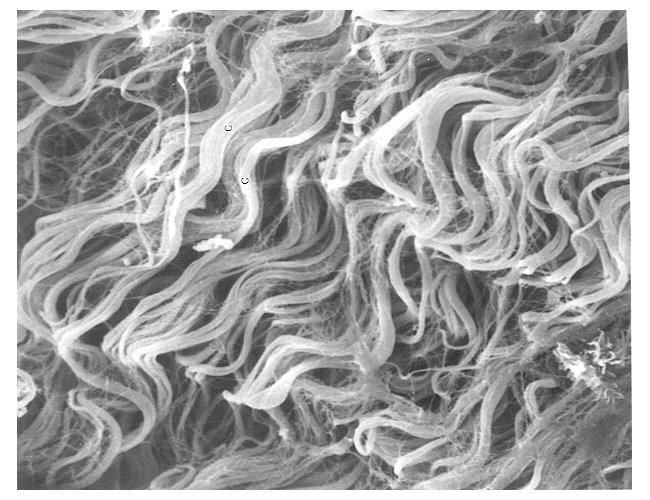 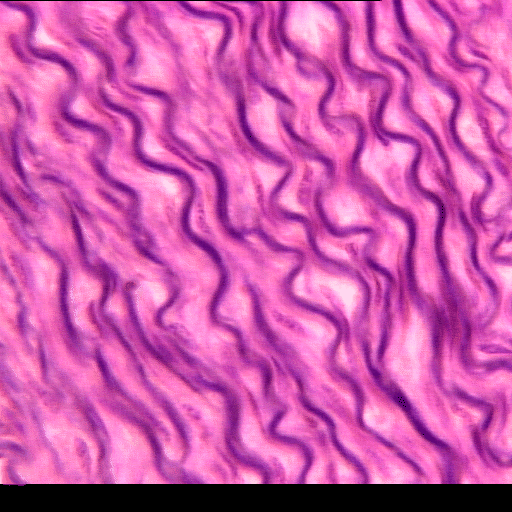 Retikulární vlákna
tvoří kolagenní, prostorové sítě 
kostní dřeň, slezina, lymfatické uzliny
podpůrná struktura pro buňky např. imunitního systému ve slezině nebo kostní dřeni
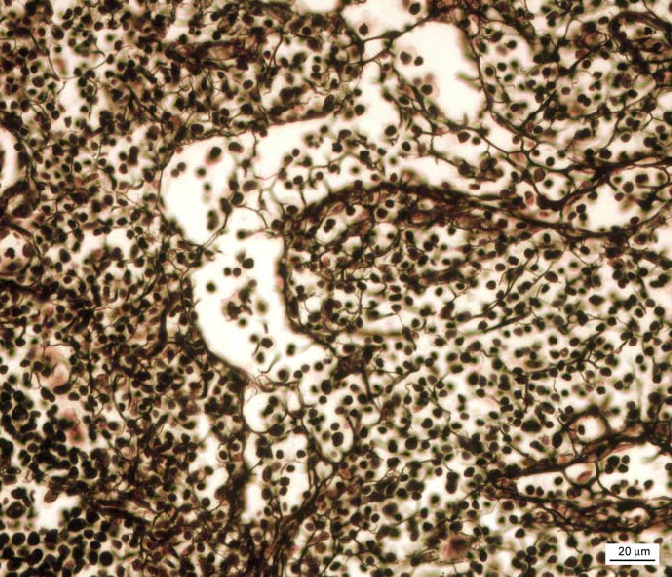 Tuková tkáň
energetický a tepelný rezervoár
složeno z tukových buněk (adipocytů), fibroblastů, retikulární, kolagenní a elastická vlákna, krevní vlásečnice
bílé a hnědé tukové vazivo
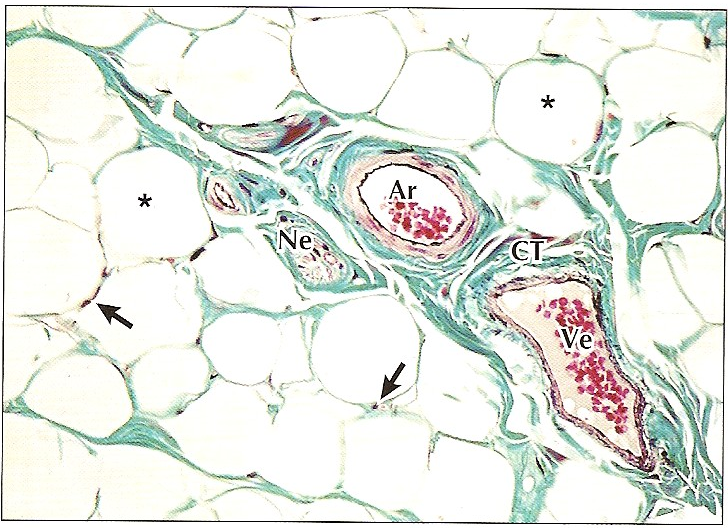 Hnědé tukové vazivo
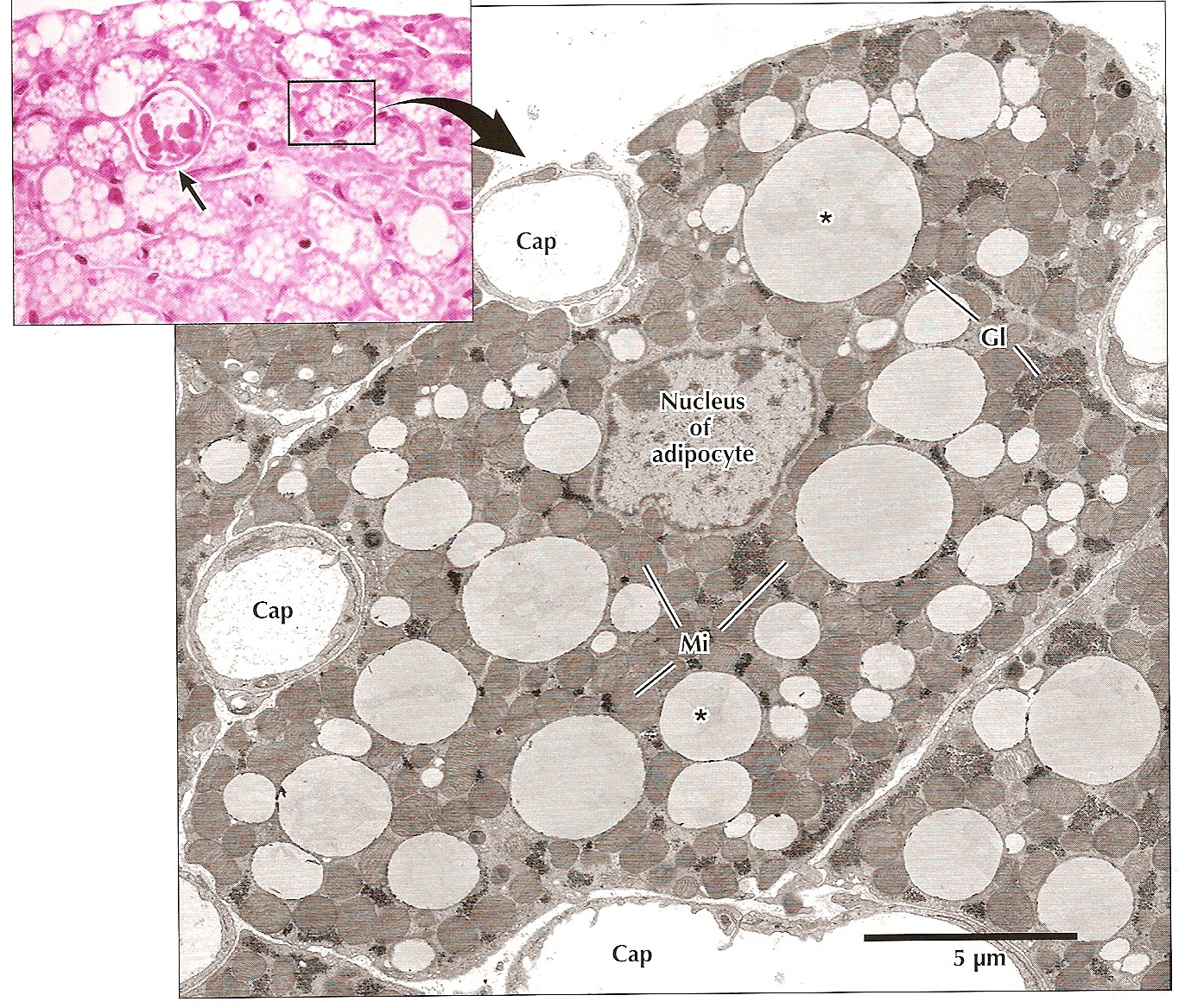 plod a dítě do jednoho roku
 rychlý zdroj energie
 typická lokalizace – mezi lopatkami, podpažní jámy, nervový plexus příušní žlázy, mezihrudí,  v okolí ledvin,, slinivky břišní, tenké střevo
 drobné buňky s početnými tukovými kapénkami
Bílé tukové vazivo
aktivní tvorba tukových buněk cca do dvou let života – základ budoucí tukové tkáně
 bez inervace, ale s cévním zásobení
 adipocyty s jedinou tukovou kapénkou v cytoplazmě
 leptin (adipokininy)
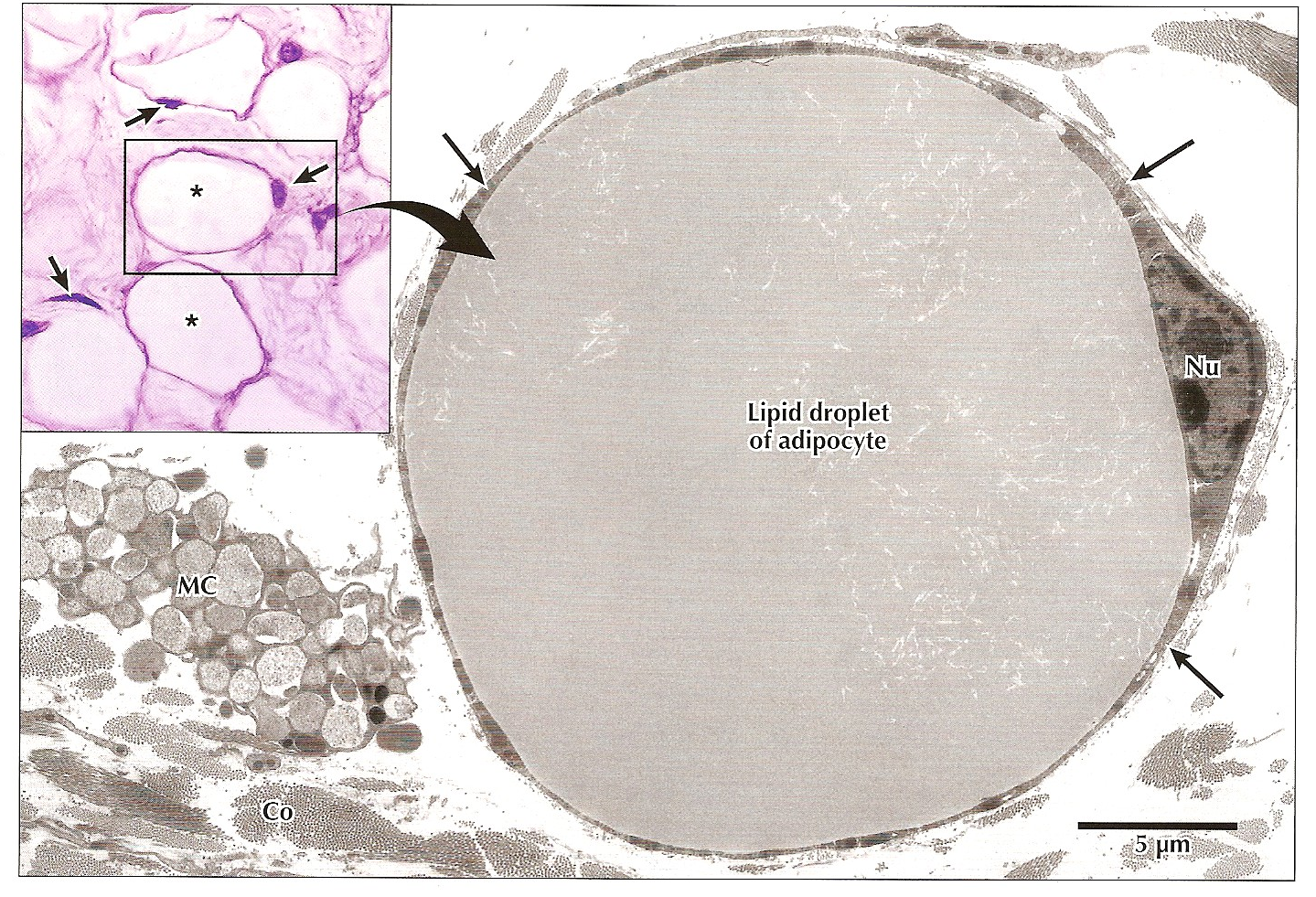 Chrupavka
specializovaná tkáň s konzistentní mezibuněčnou hmotou
 pružná, mechanicky odolná
 avaskulární, bez inervace
 podpora měkkých tkání
 kloubní spojení
 nezbytná pro růst kostí
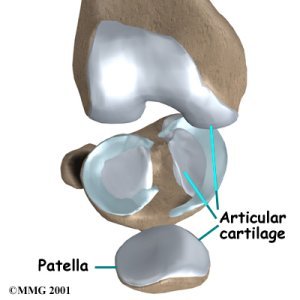 perichondrium – vazivový obal chrupavky
 chondroblasty, chondrocyty  
 mezibuněčná matrix (kolagenní a elastická vlákna, amorfní hmota)
Složení a struktura
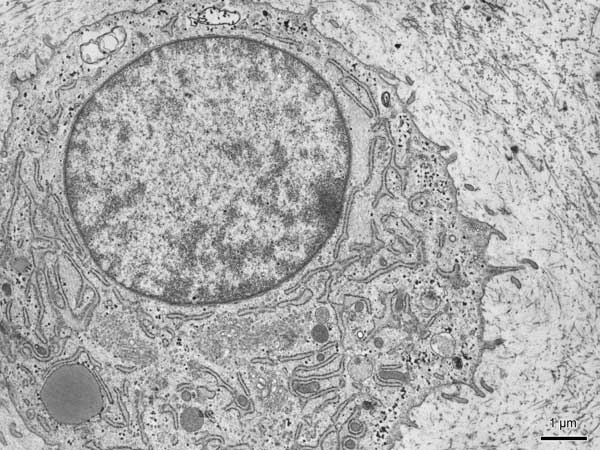 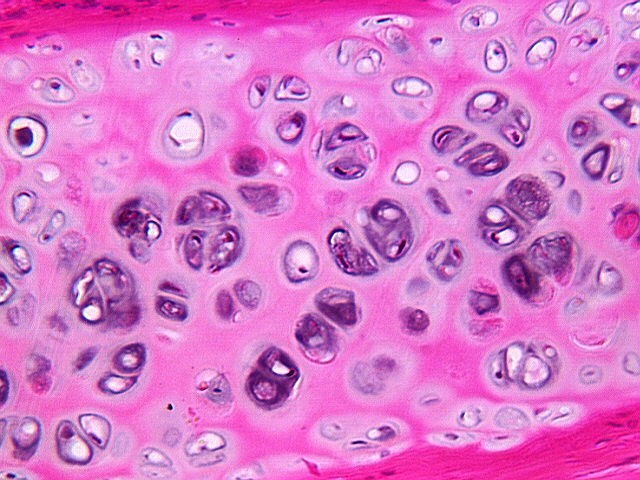 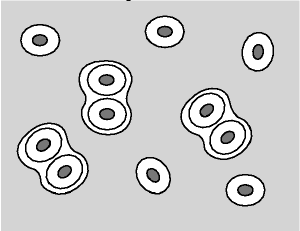 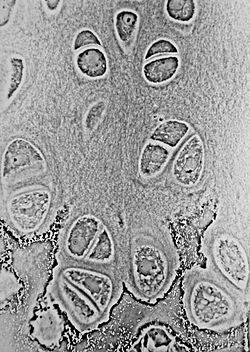 Hyalinní chrupavka

 nejběžnější typ
 dočasný skelet zárodku
 epifyzální růstová ploténka 
 artikulační (kloubní) plochy,  dýchací cesty, napojení žeber na hrudní kost
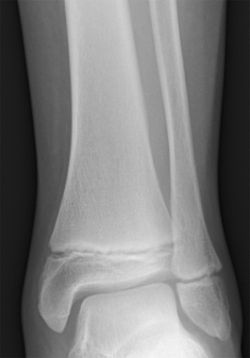 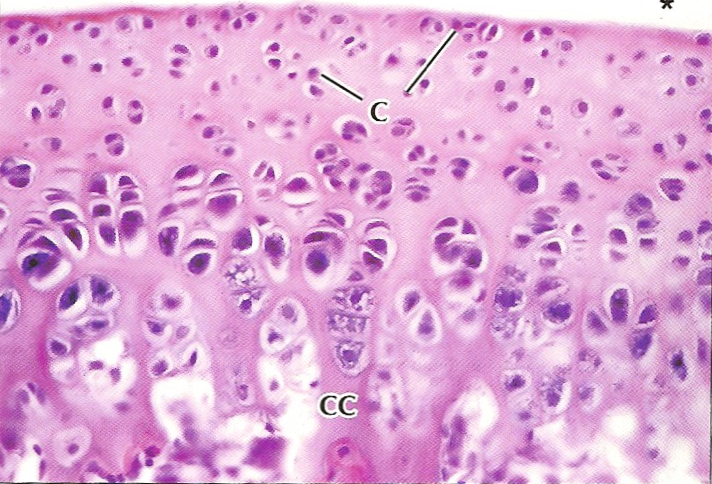 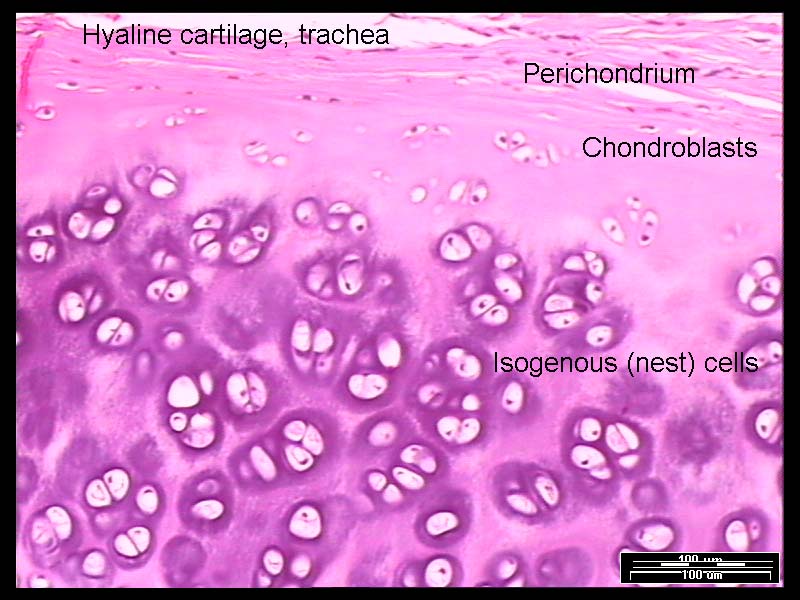 Látková výměna
Růst apozicí
Intersticiální proliferace
Klinické souvislosti
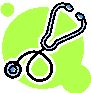 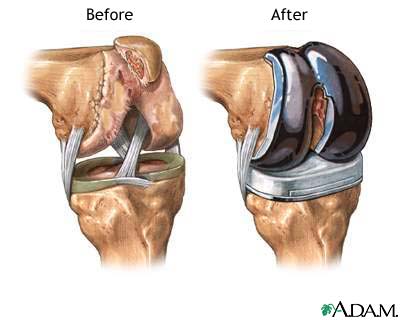 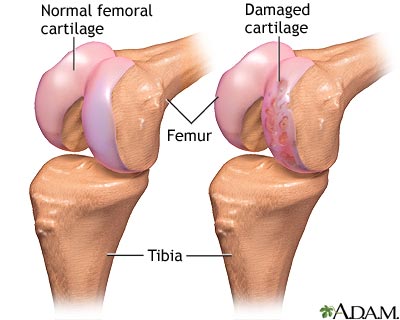 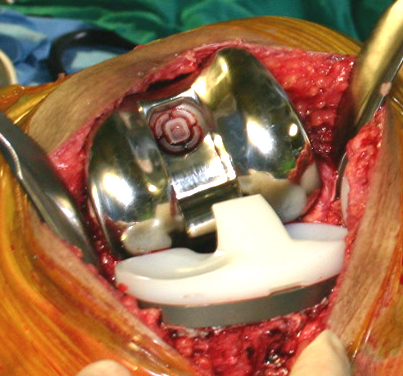 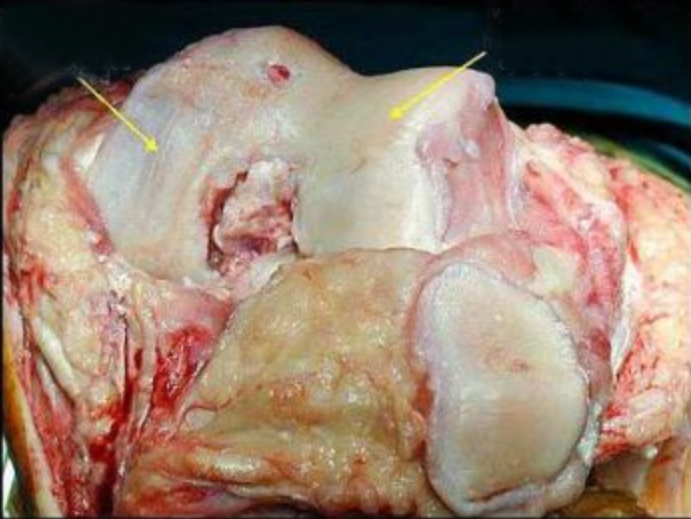 Klinické souvislosti
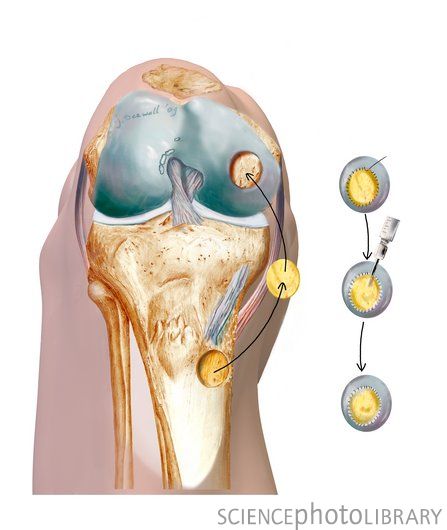 Chondrotransplantace

Chondrocyty



Mesenchymální kmenové buňky (MSCs) – klinické studie
 autologní transplantace
 MSCs z pupečníkové krve
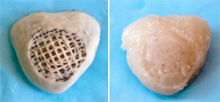 Elastická chrupavka
elastická vlákna v amorfní hmotě
Chondrocyty netvoří izogenetické skupiny
boltec, sluchová trubice, hrtan, epiglottis
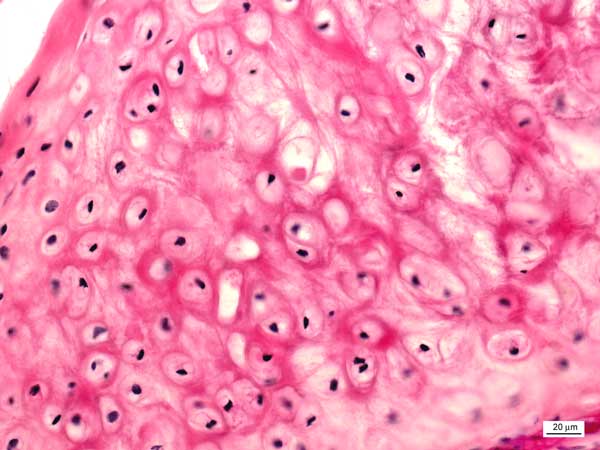 Vláknitá chrupavka
převažuje vláknitá složka – kolagen I a II – velká mechanická odolnost v tahu, tlaku i ve zkrutu
minimum amorfní hmoty – viditelné vlákny
meziobratlová ploténka, symphysis pubis, kloubní disky, okraje kloubních jamek, menisky
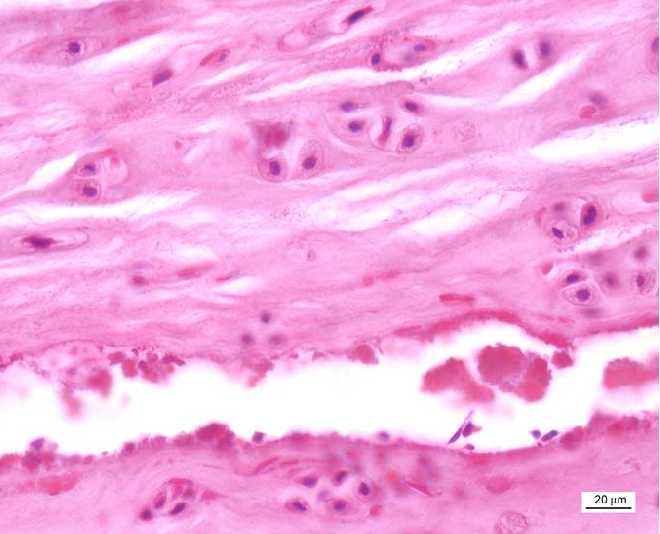 Kost a kostní tkáň
Kloubní chrupavka
Spongióza
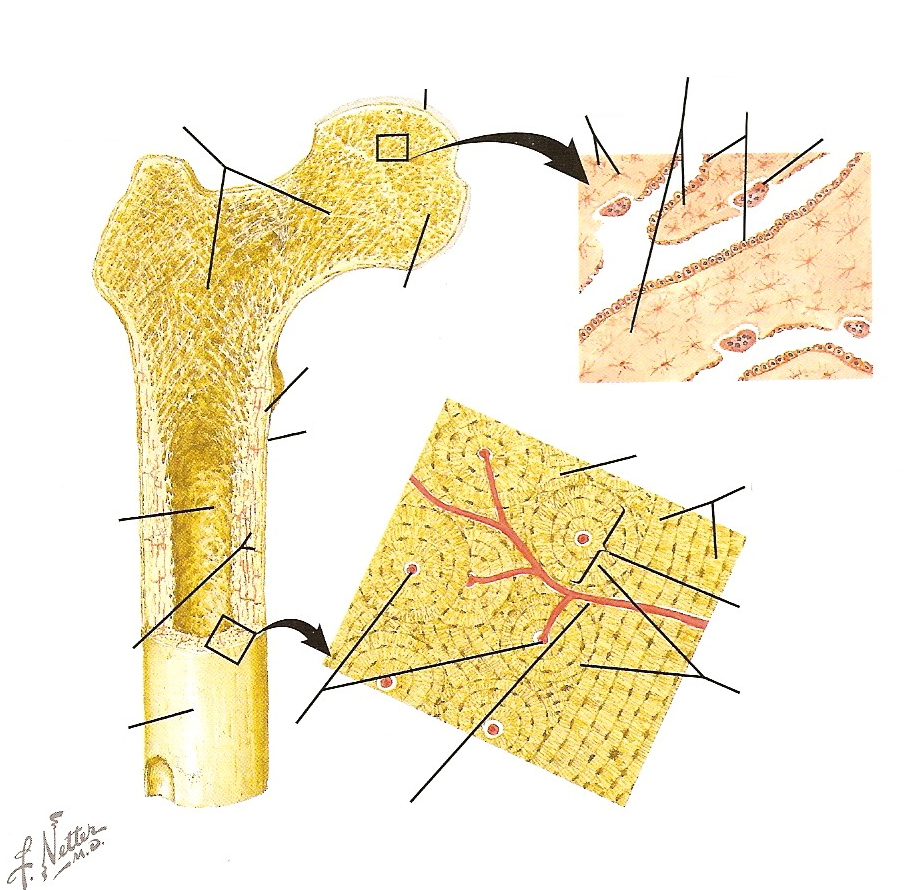 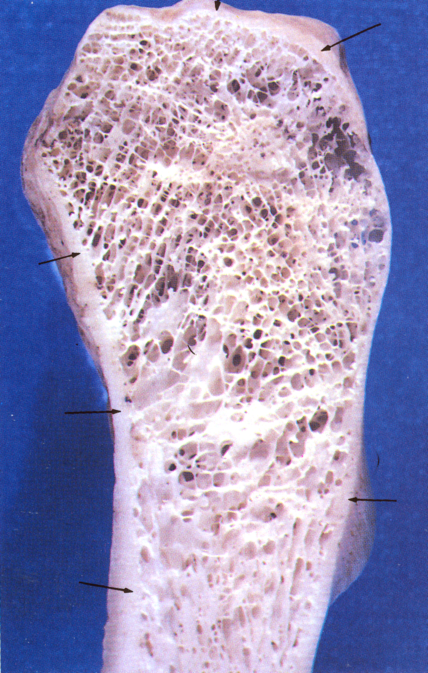 Epifýza
Kompaktní kost
Periost
Dutina kostní dřeně
Kapiláry
Kapiláry v Haversově systému
Diafýza
Kapiláry v Vosystému
Obecná klasifikace kostí
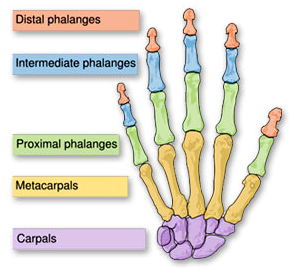 dlouhé kosti 
  – diafýza, epifýza, metafýza, medulární dutina
  – tibie, metakarpální kůstky
krátké kosti 
  –  kompaktní kost na povrchu, spongióza uvnitř
  –  např. karpální kůstky
ploché kosti 
  – dvě vrstvy kompaktní kosti, uvnitř spongióza
  – lebka, sternum, lopatka
sezamské
  – patella
nepravidelné 
 – obratle, jazylka
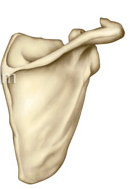 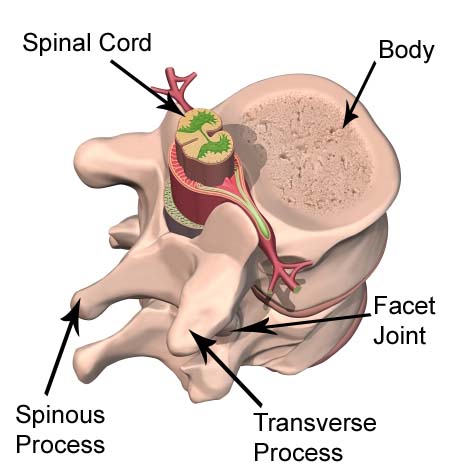 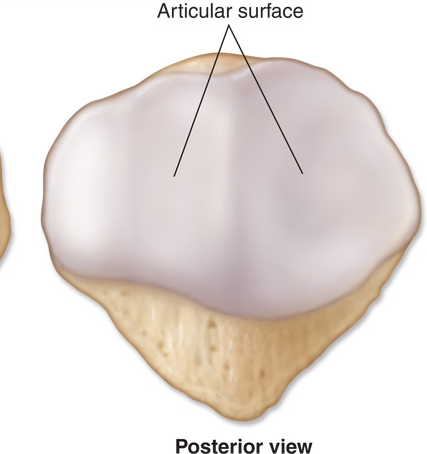 Povrch kosti
Vnější povrch
pohyblivý (synoviální) kloub – krytý hyalinní (kloubní) chrupavkou (kloubní povrch)
periosteum (periost) – membrána z hustého pojiva, rozlišitelná ve vnitřní (osteoblasty) a vnější vrstvu (vláknité pojivo)
pokud je kost neaktivní, převažuje vláknitá složka periostu
kolagenní vlákna periostu směřují paralelně k povrchu kosti 
kolmá Sharpeyova vlákna fixují periost ke kosti
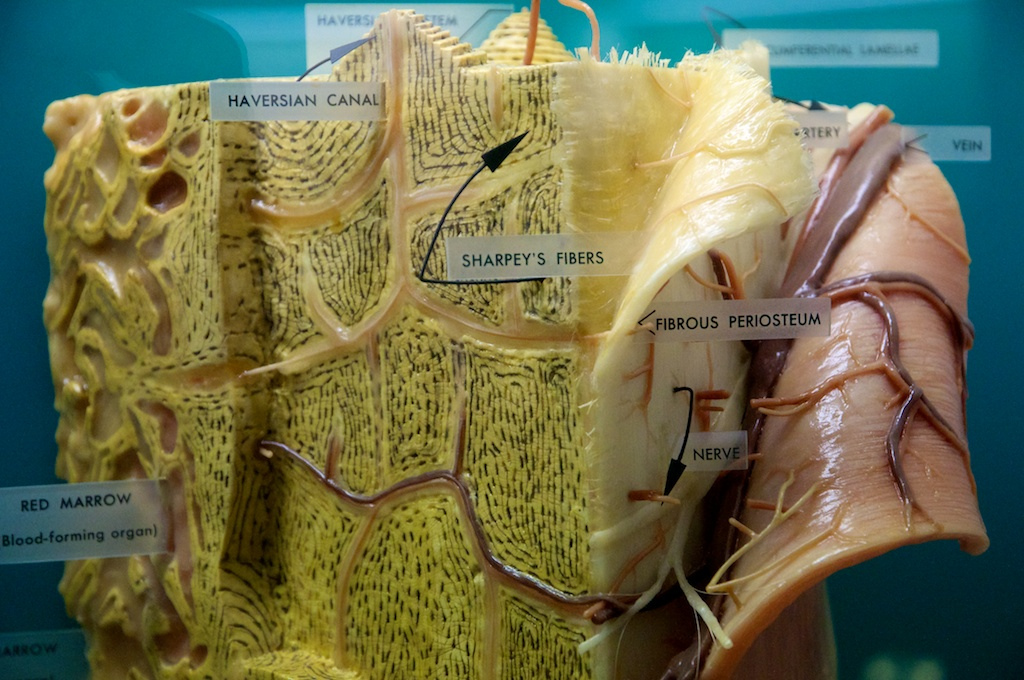 National Museum of Natural History
Povrch kosti
Vnitřní povrch – výstelka dutin 
medulární dutina
endost (endosteum) – často pouze jednobuněčná vrstva obsahující buňky remodelující kostní tkáň – osteoblasty a osteoklasty
červená kostní dřeň – krvetvorba
žlutá kostní dřeň – převažuje tuk
cévní zásobení
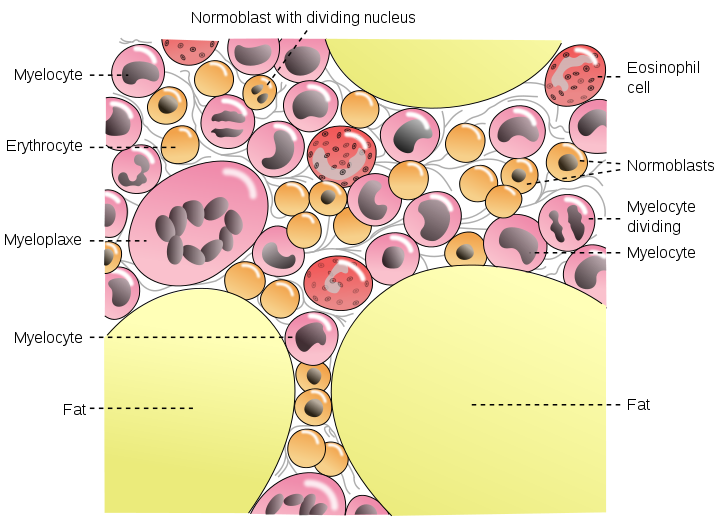 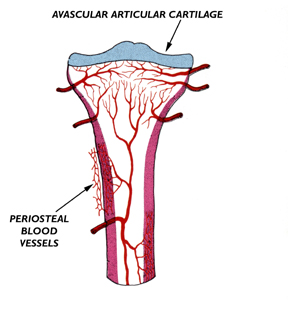 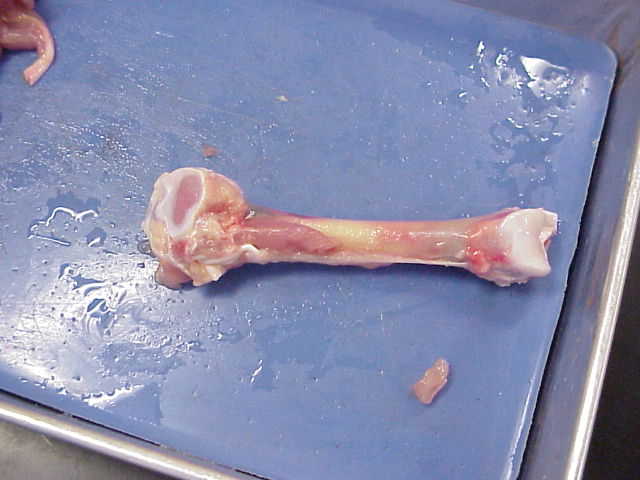 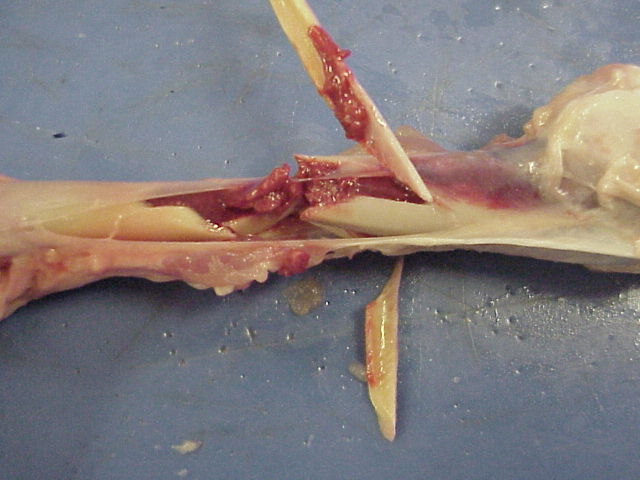 Periosteum
Kostní dřeň
Epifýza
Medulární dutina
Epifýza
Kloubní chrupavka
Diafýza
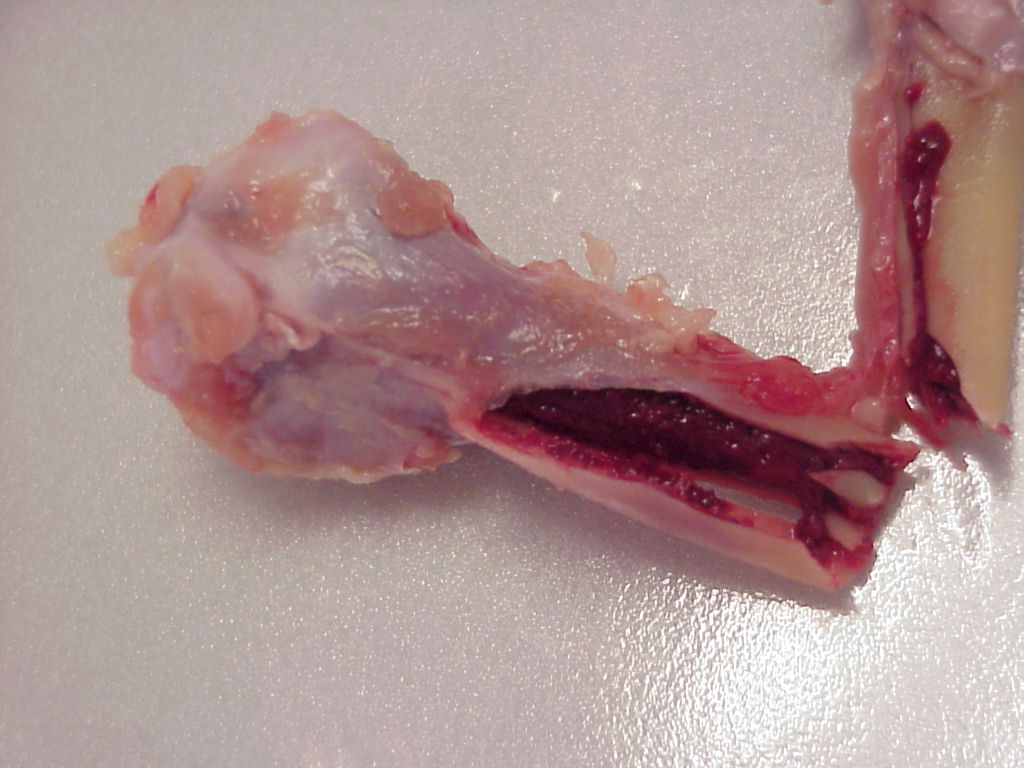 Periosteum
Medulární dutina
Kostní dřeň
Struktura adultní kosti a její remodelace
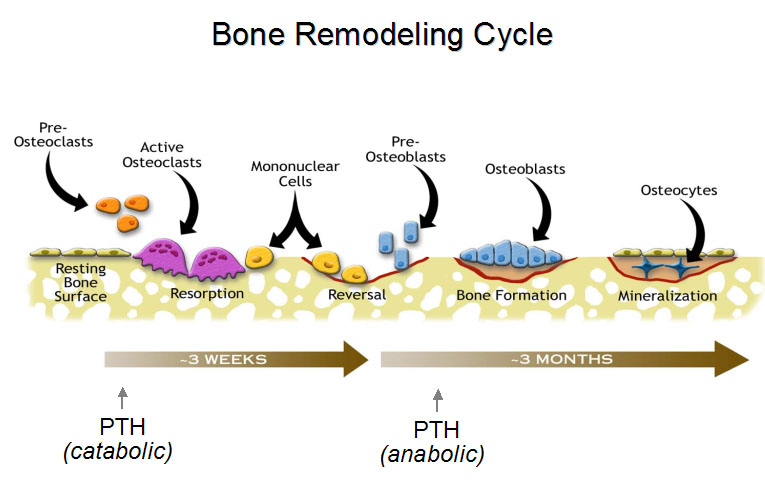 http://ns.umich.edu/Releases/2005/Feb05/img/bone.jpg
Složení kostní hmoty
60% minerální složka, 24% organická složka 12% H20, 4% tuky
krystaly fosforečnanu vápenatého a hydroxyapatitu
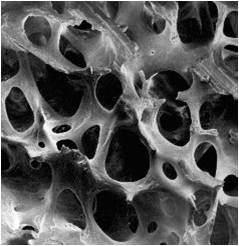 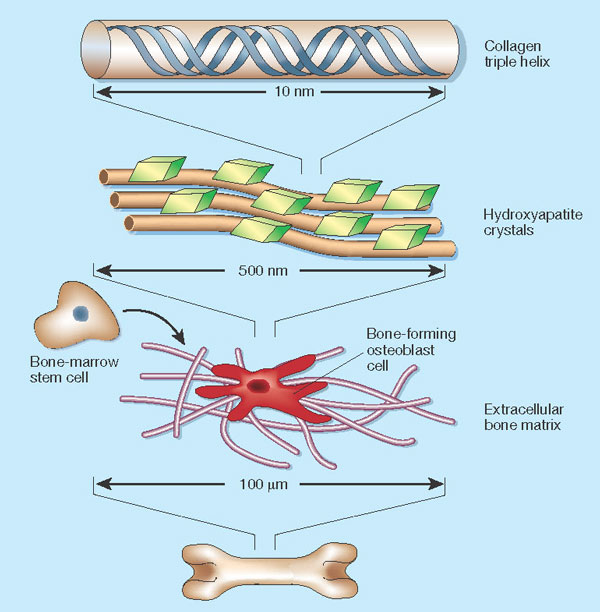 Osteoblasty
specializované kostní buňky 
produkují extracelulární matrix – kolagen (I) a nekolagenní proteoglykany, glykoproteiny
osteocyty
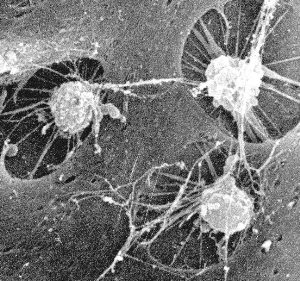 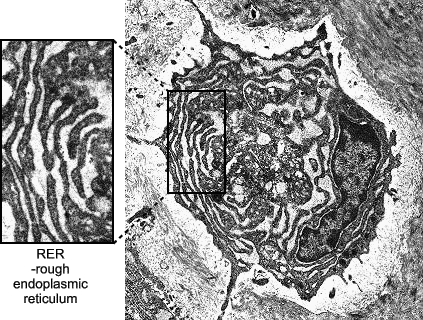 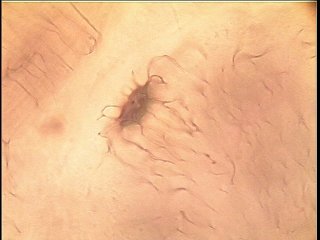 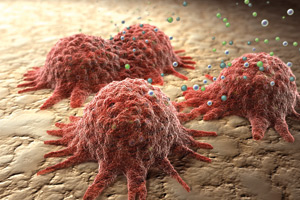 Osteoklasty
mnohojaderné specializované kostní buňky odvozené od makrofágů
resorbují kostní matrix
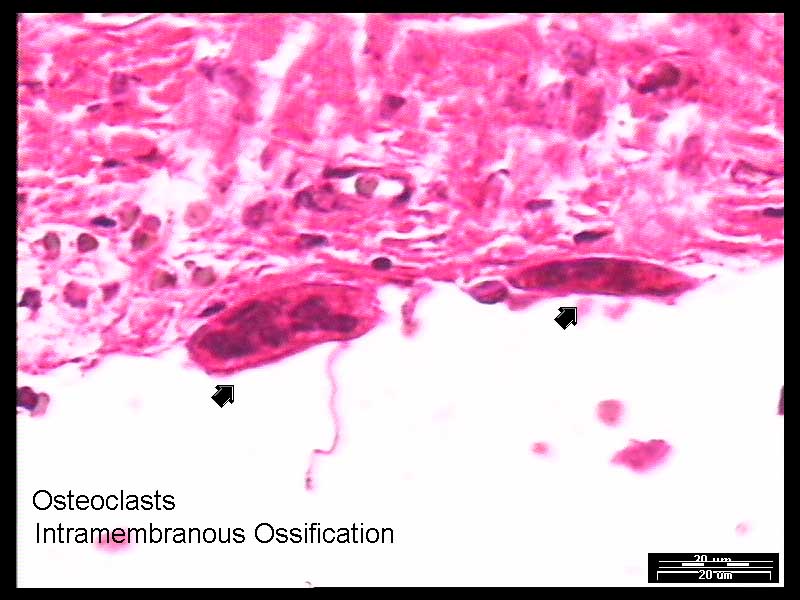 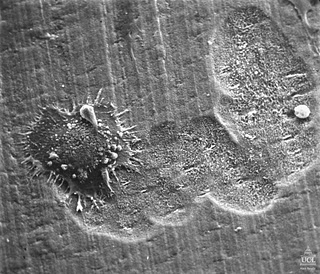 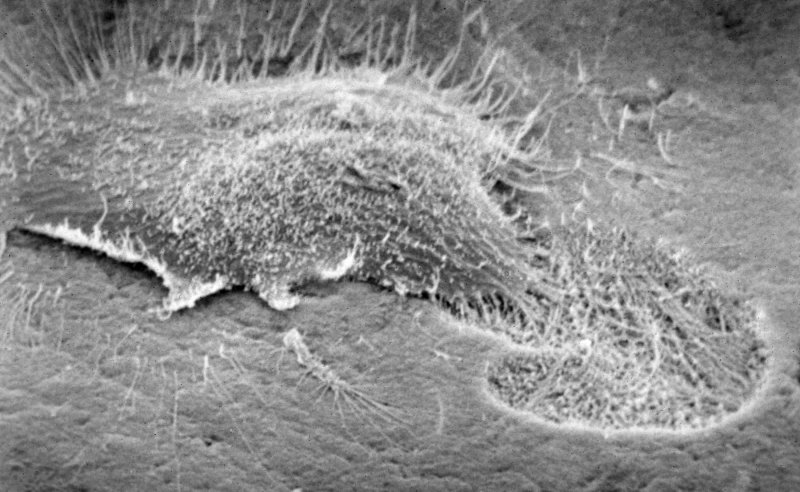 Osteoklasty
složitá stavba buňky
produkují enzymy štěpící organickou složku kostní hmoty
HCl
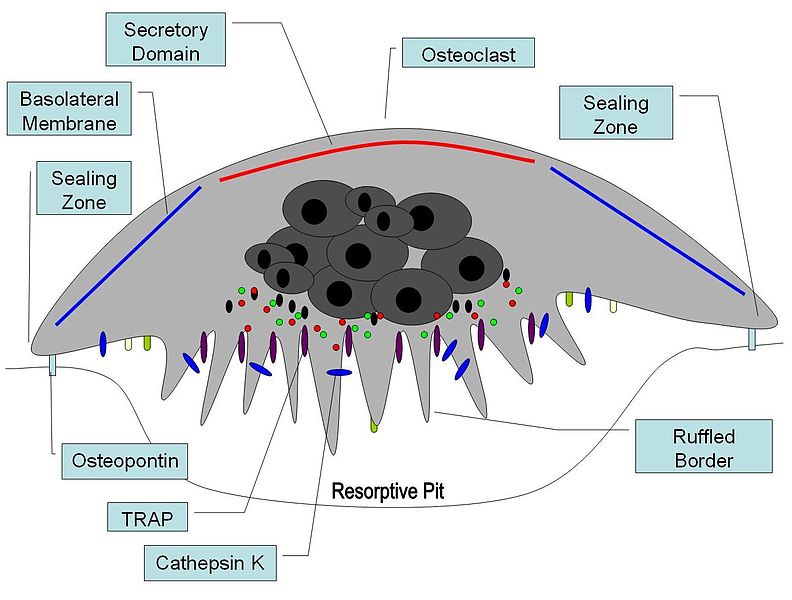 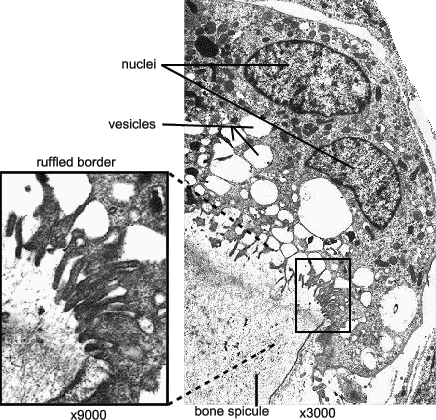 Osifikace
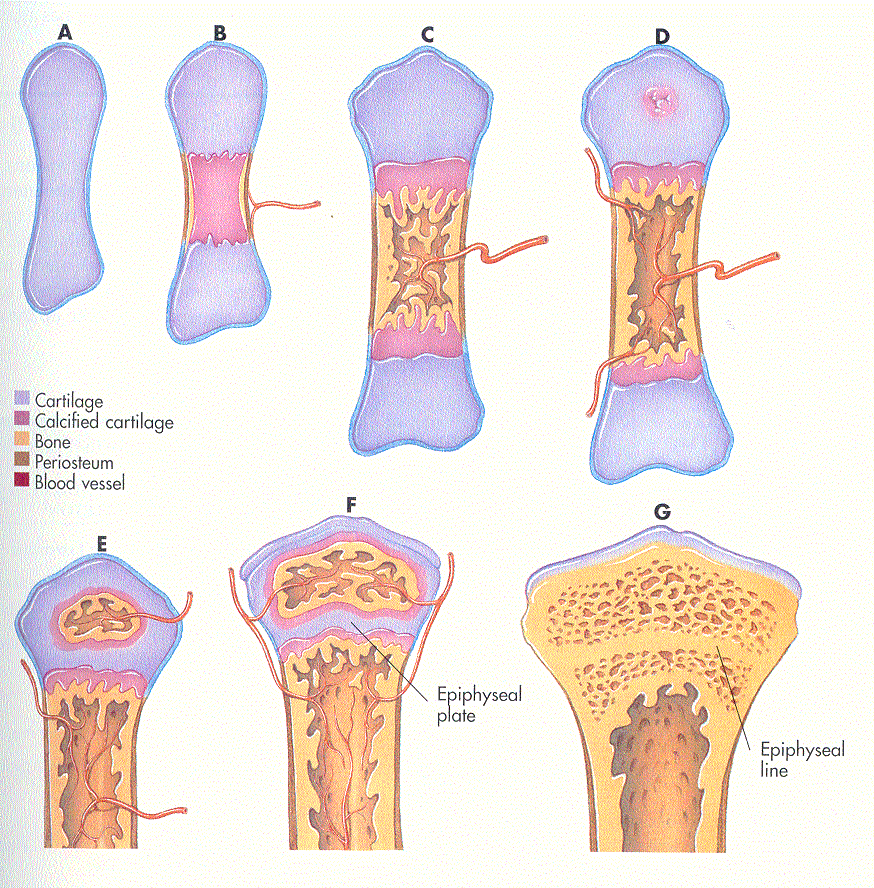 Klinické souvislosti
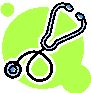 Poruchy remodelace kostní tkáně – OSTEOPORÓZA
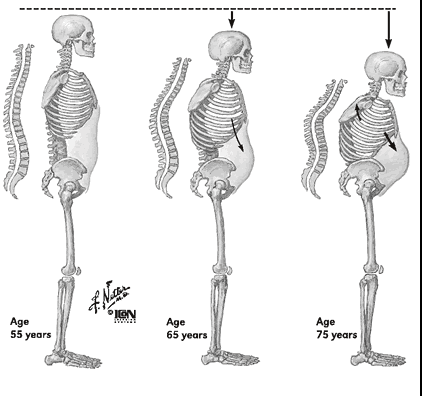 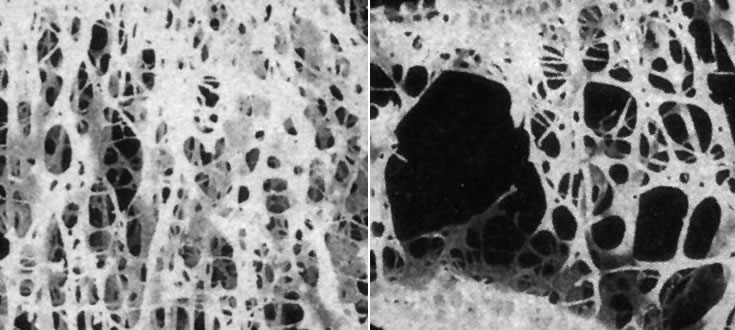 Klinické souvislosti
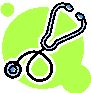 Poruchy remodelace kostní tkáně – OSTEOPORÓZA
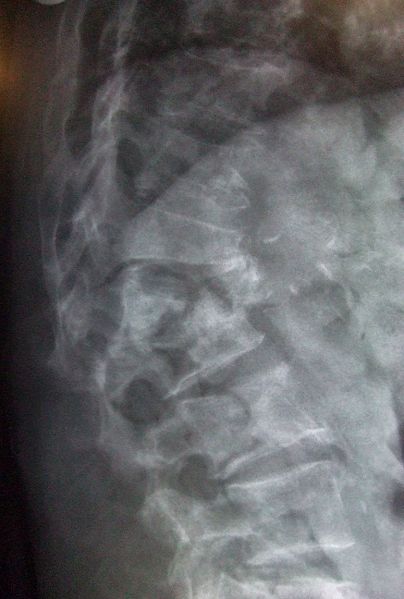 nadměrná aktivita osteoklastů 
pokles hladiny estrogenů (menopauza)
zánětlivé procesy
imobilizace
nedostatečná výživa
endokrinní onemocnění
vedlejší efekt léčby (kortikoidy, antiepileptika, antikoagulancia)
léčba: antiresorpční látky (bisfosfonáty, estrogenové analogy), stimulace novotvorby kostní hmoty, výživa, pohyb
Klinické souvislosti
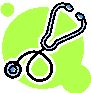 Poruchy remodelace kostní tkáně – OSTEOPETRÓZA
snížená aktivita osteoklastů 
vrozené onemocnění
různé stupně postižení (nervové komprese, fraktury, postižení kloubů, anemie v důsledku uzavírání medulární dutiny)
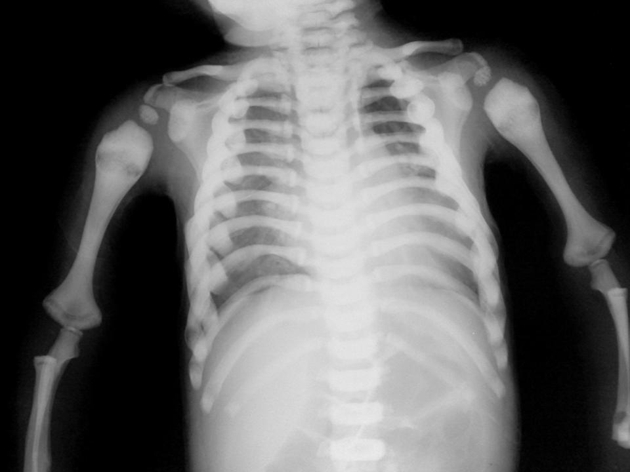 Klinické souvislosti
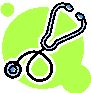 Revmatoidní artritida
zánětlivé onemocnění autoimunitního charakteru
poškození měkkých tkání kloubu (synoviální membrána, chrupavka) i eroze kostní matrix
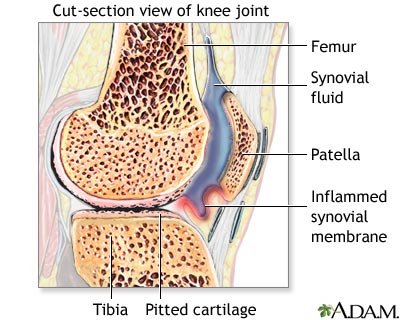 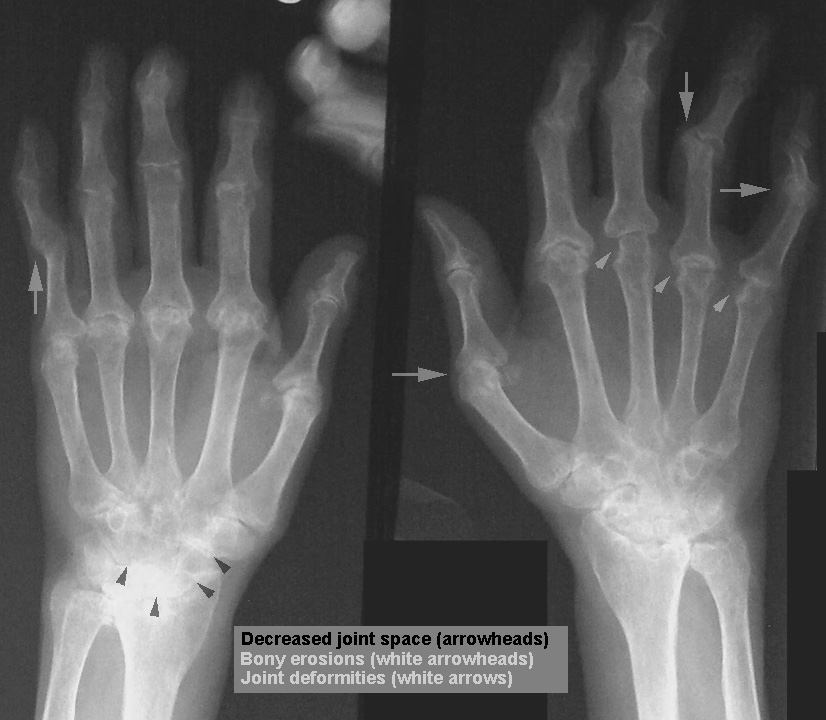 Pojivové tkáně – shrnutí

Velká variabilita  - histologicky i funkčně 
– vazivo, chrupavka, kost, tuková tkáň

Mechanická, strukturní, imunitní, hormonální role

Velmi aktivní tkáň – nikoli jen pasivní hmota
Děkuji za pozornost